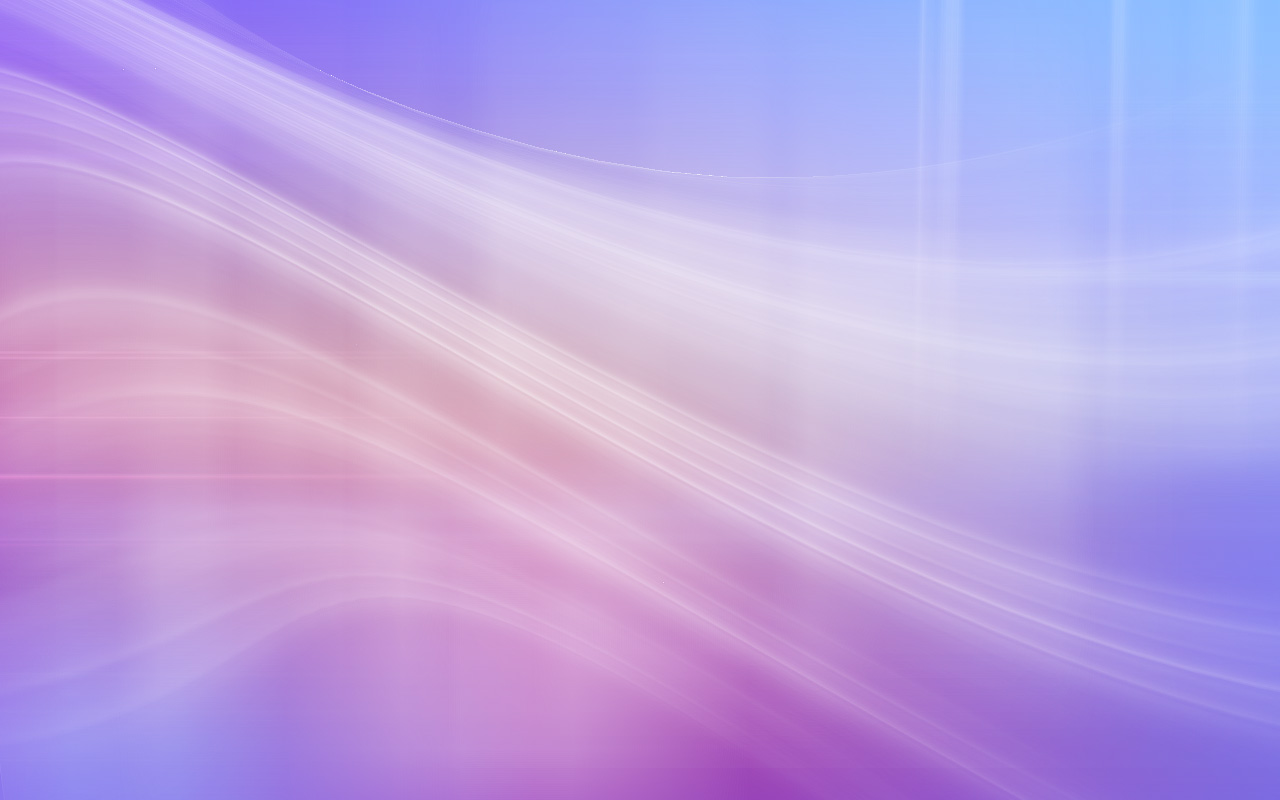 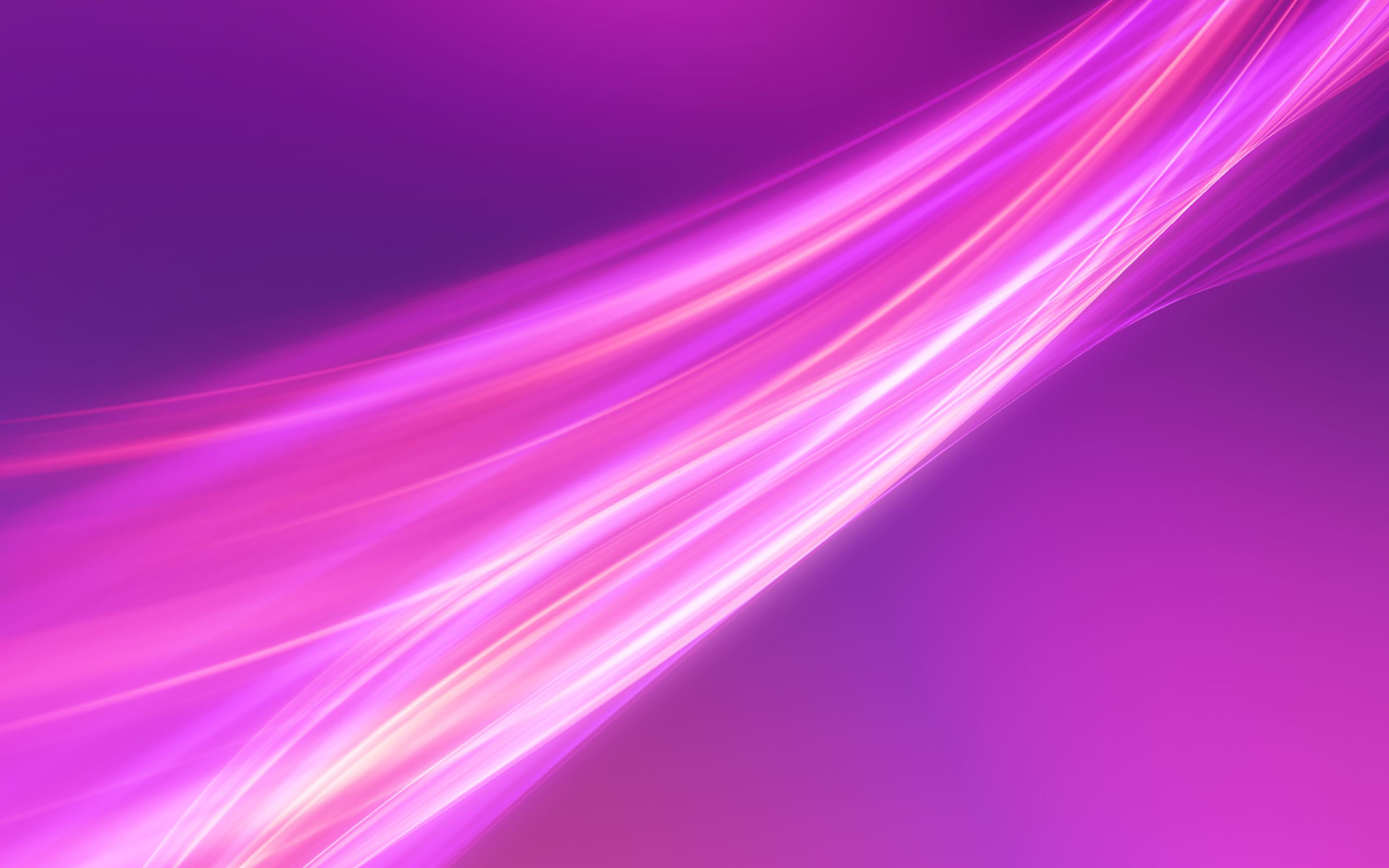 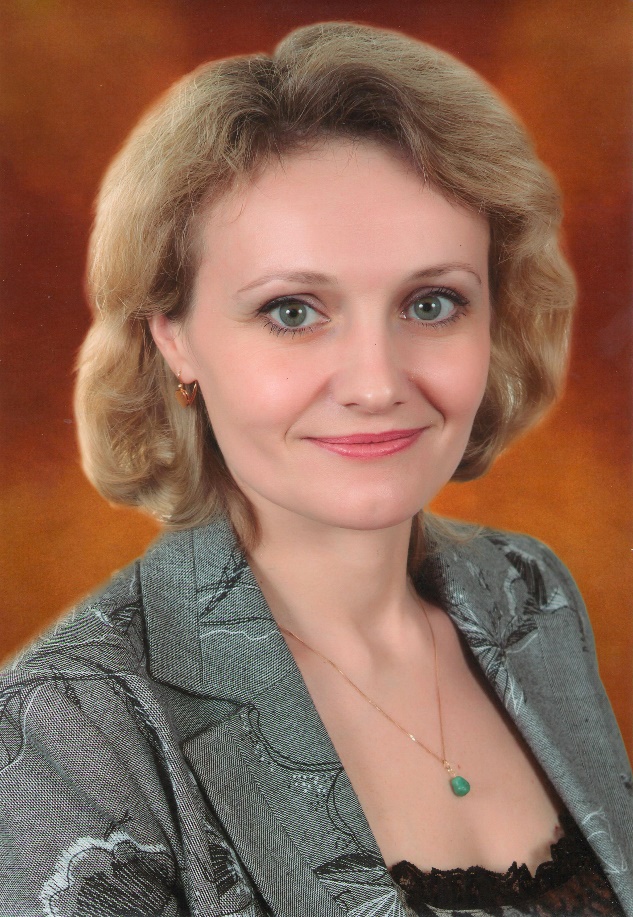 ПетрокушинРуслана Володимирівна
учитель української мови й літератури 
Тернопільської ЗОШ №16 ім.В.Левицького
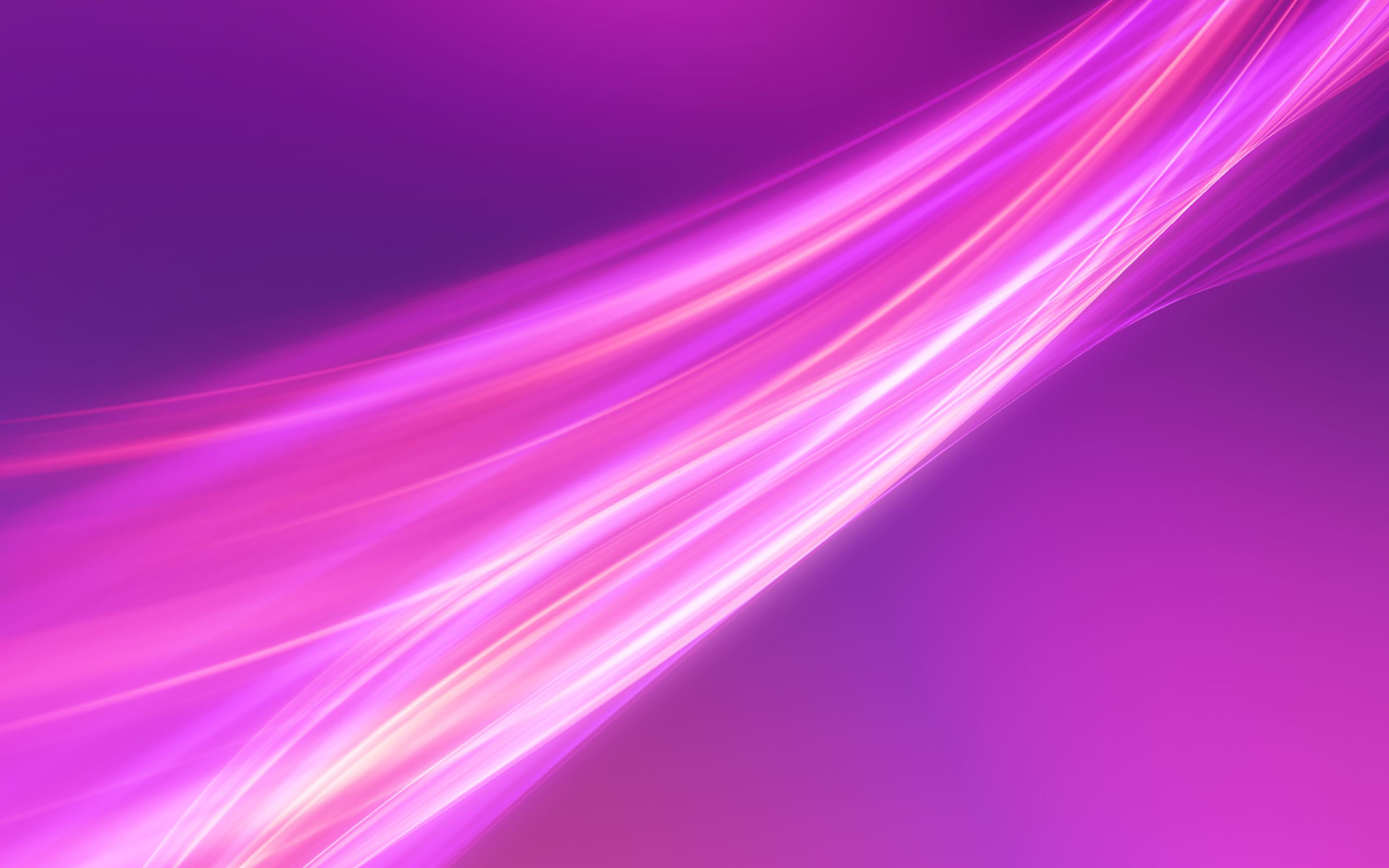 Педагогічне кредо 
Мало знати, потрібно й використовувати. Мало бажати, потрібно й робити.
Йоган Гете
Виживає не найсильніший і не найрозумніший, а той, хто краще за всіх відгукується на зміни, що відбуваються. 
Гордон Драйден
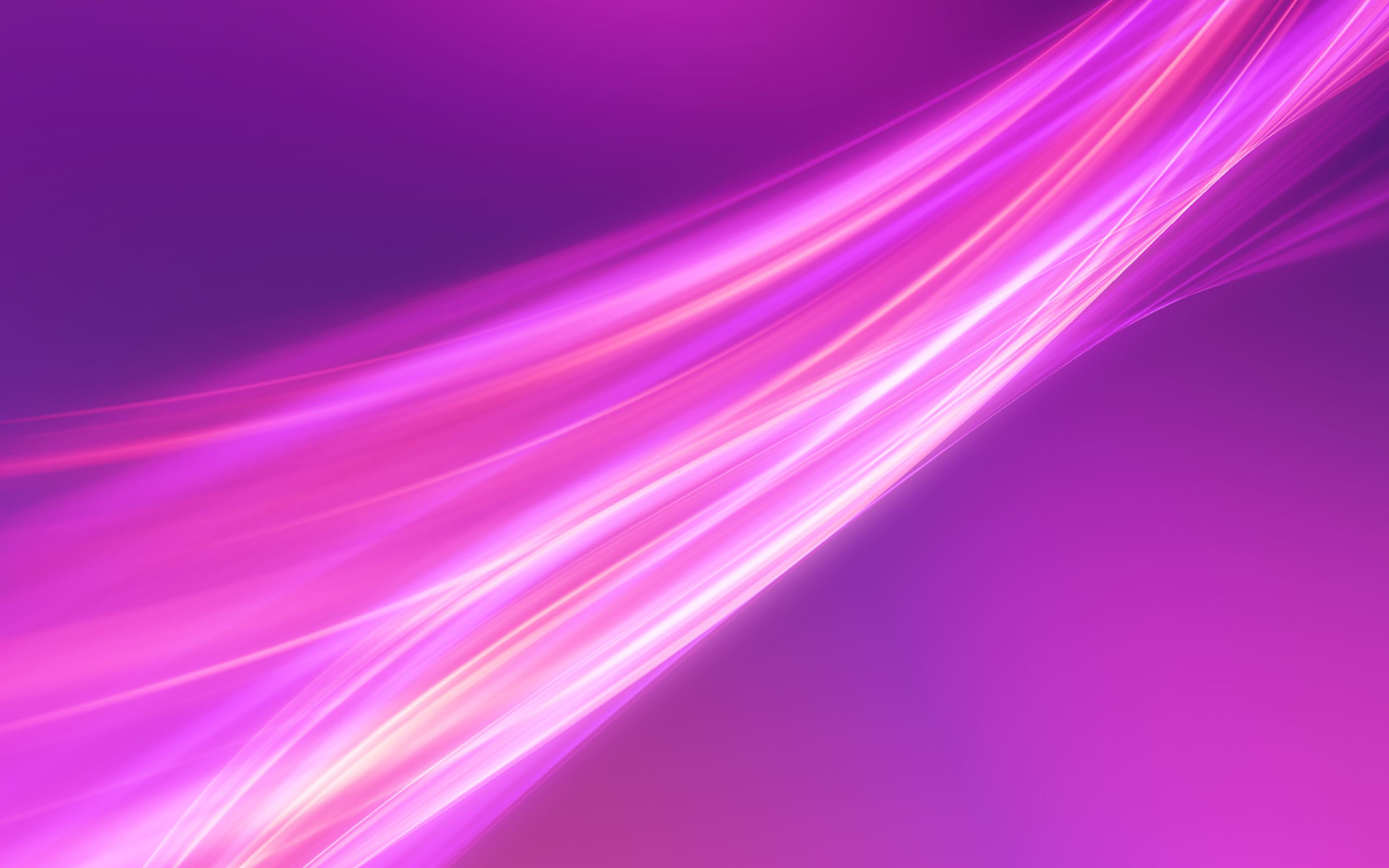 Школа має готувати учнів
до змін;
розвивати  мобільність,  динамізм, конструктивність, гнучкість;
учити самостійно розв’язувати проблеми в різних сферах діяльності;
використовувати в процесі навчання соціальний і власний досвід.

Формувати життєву компетентність як основу подальшого життєвого успіху.
Акмеологічні технології на уроках словесності як засіб формування ключових життєвих компетентностей учнів
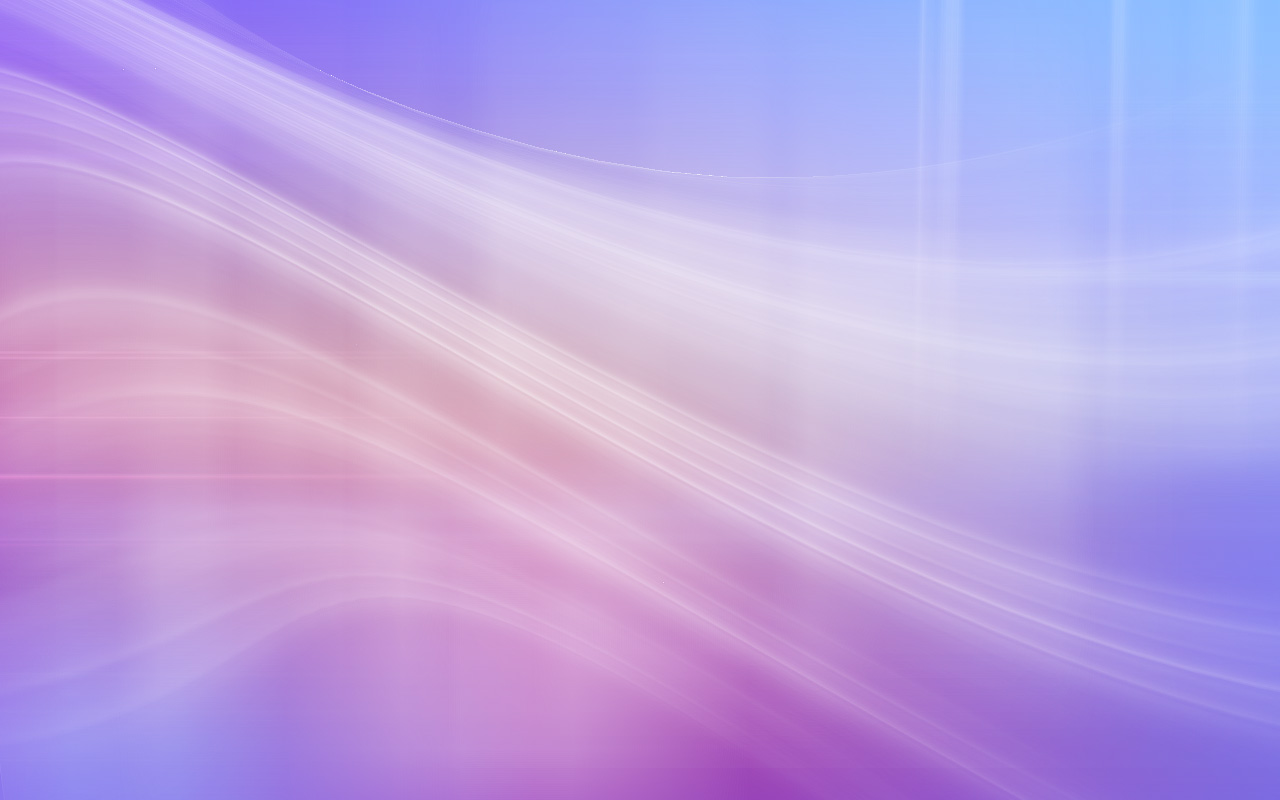 Мета досвіду
Створення оптимальних умов для розвитку творчих здібностей школярів на уроках словесності.
Створення атмосфери співробітництва, взаємодії вчителя та учня.
Розвиток ключових життєвих компетентностей учнів.
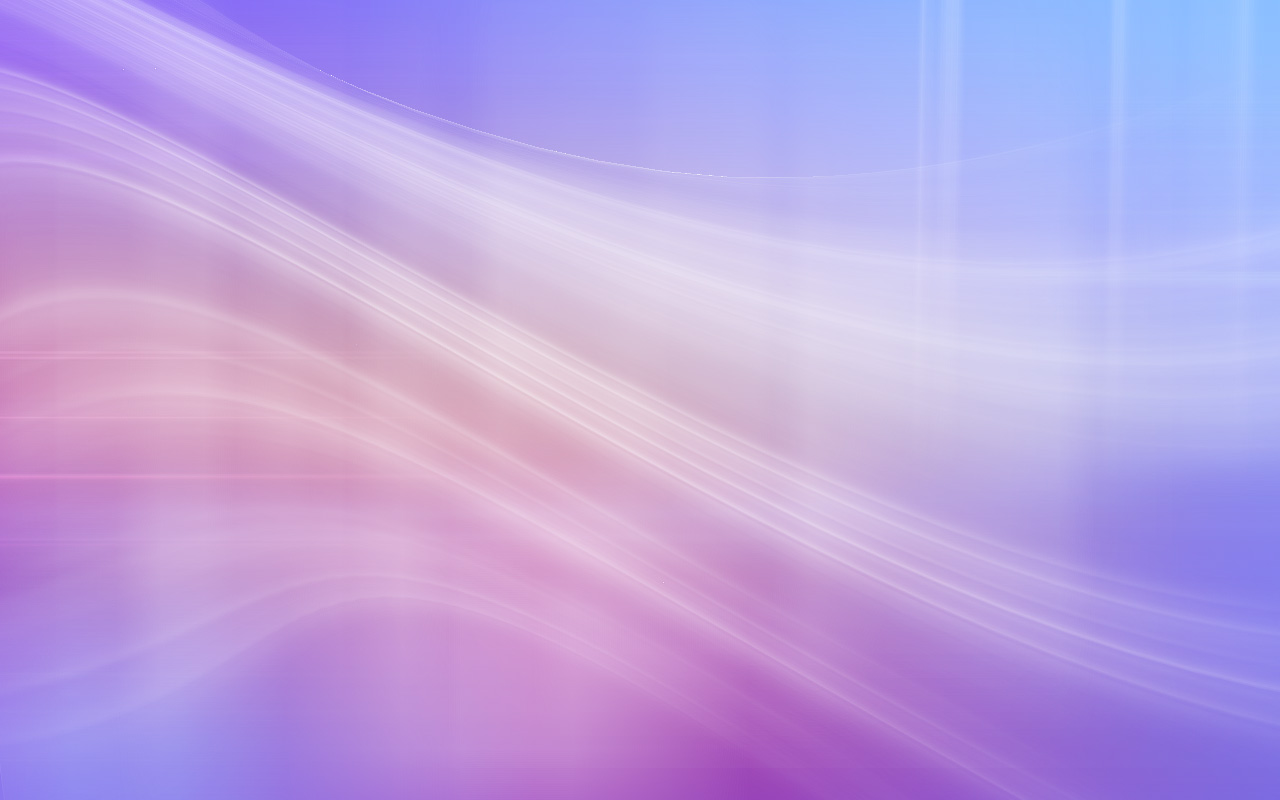 Акмеологія (від давньогрецького «акме» - квітуча сила, вершина) – наука про досягнення людиною найвищих вершин у життєдіяльності та самореалізації творчого потенціалу, який є основою загальнолюдських потенційних можливостей.
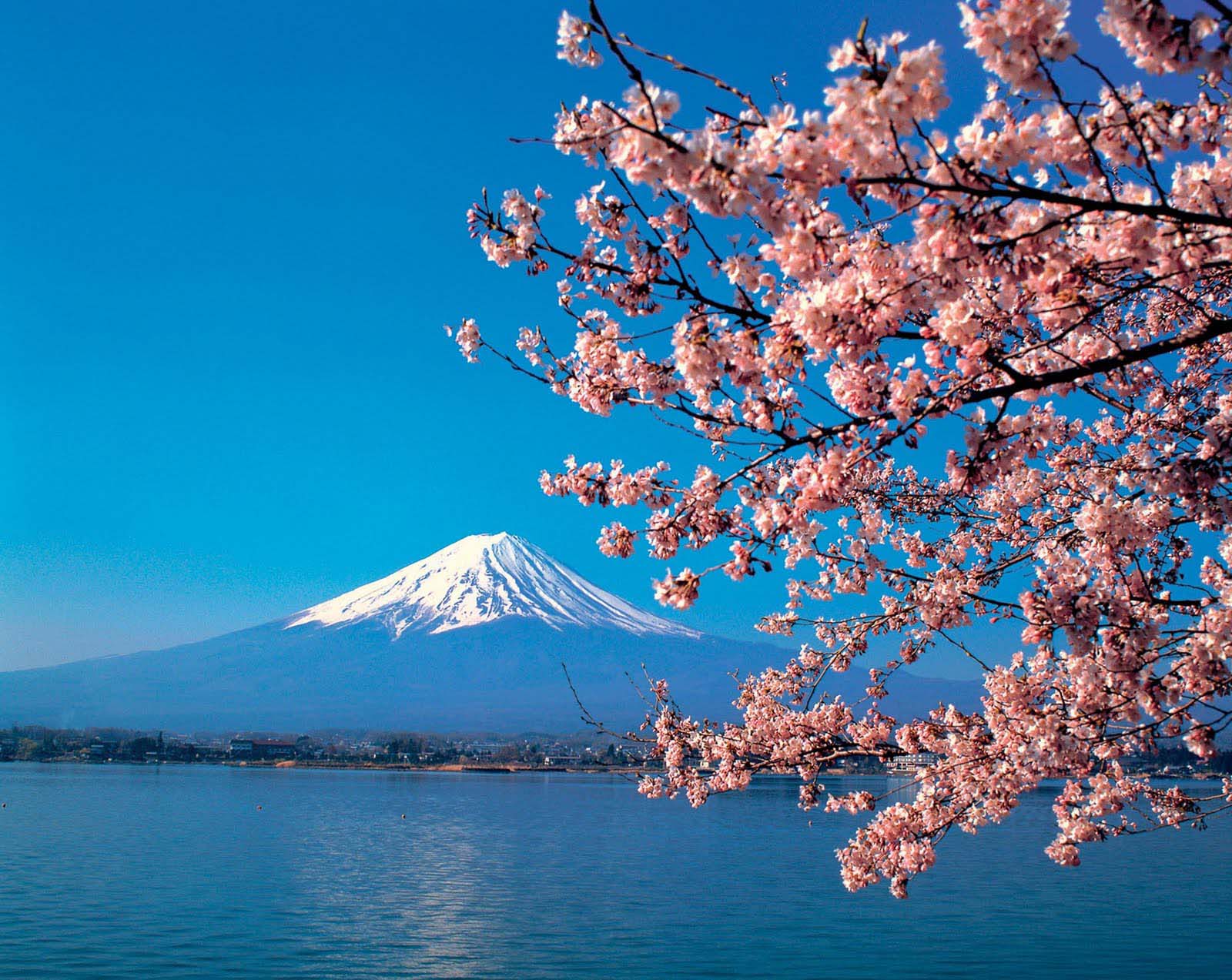 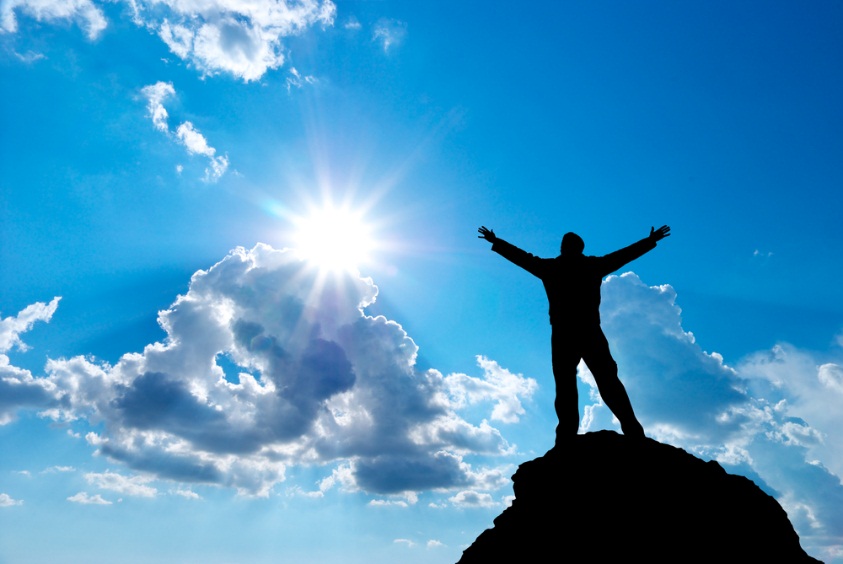 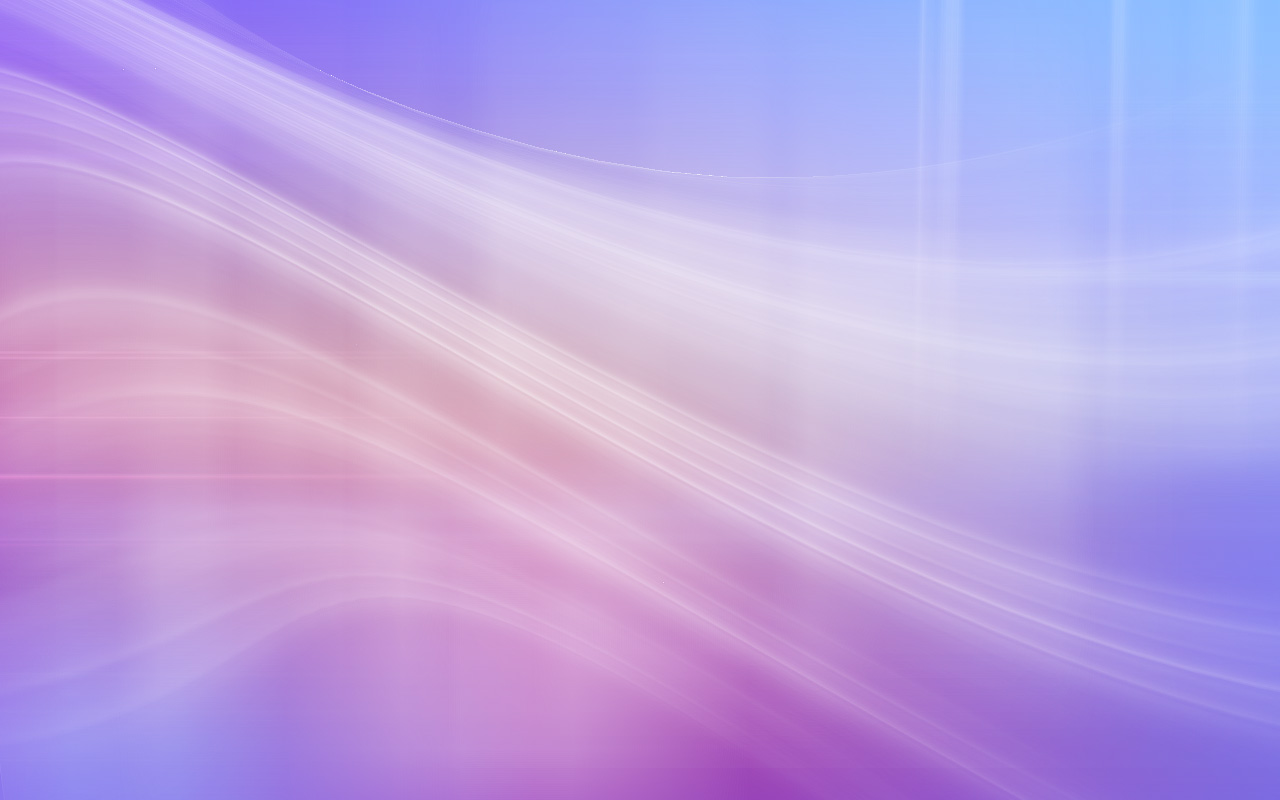 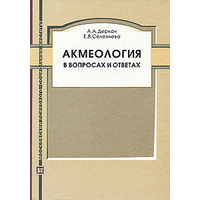 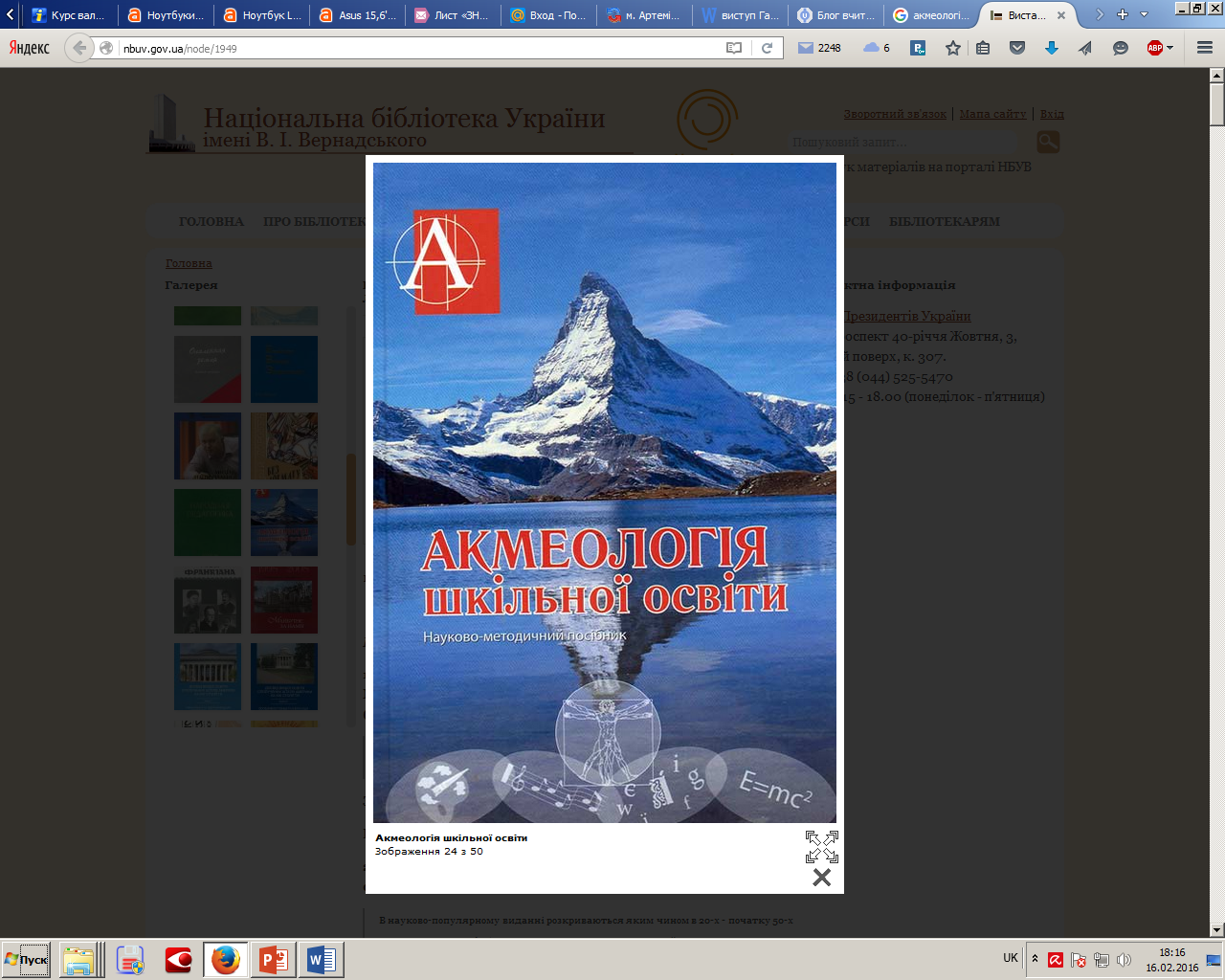 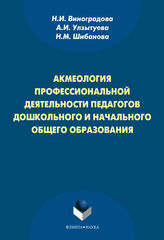 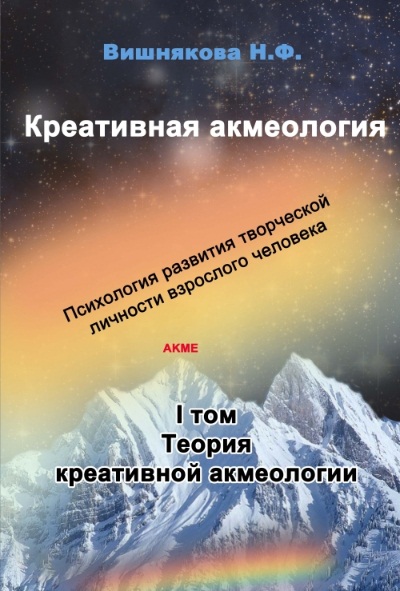 Г.С.Данилова «Шкільна акмеологічна освіта як чинник формування свідомості українського народу»
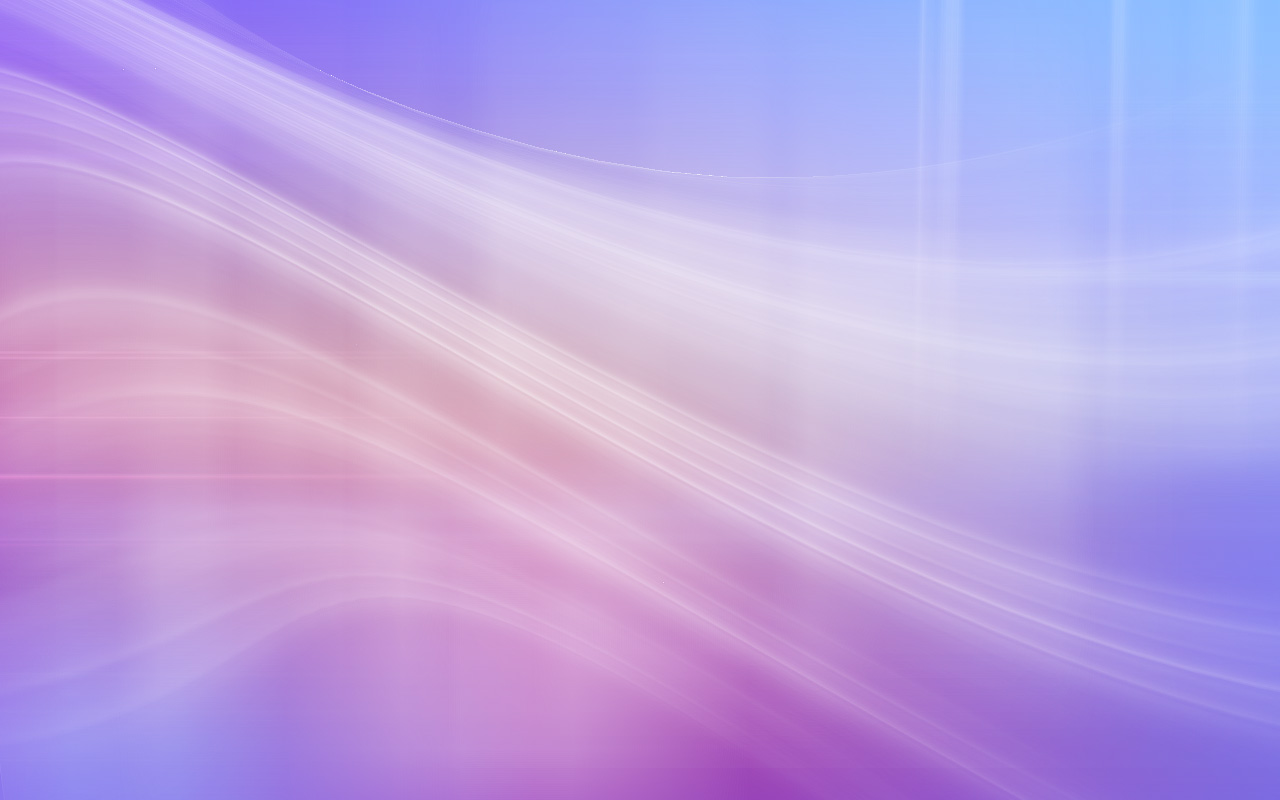 Акмеологічні підходи сприяють
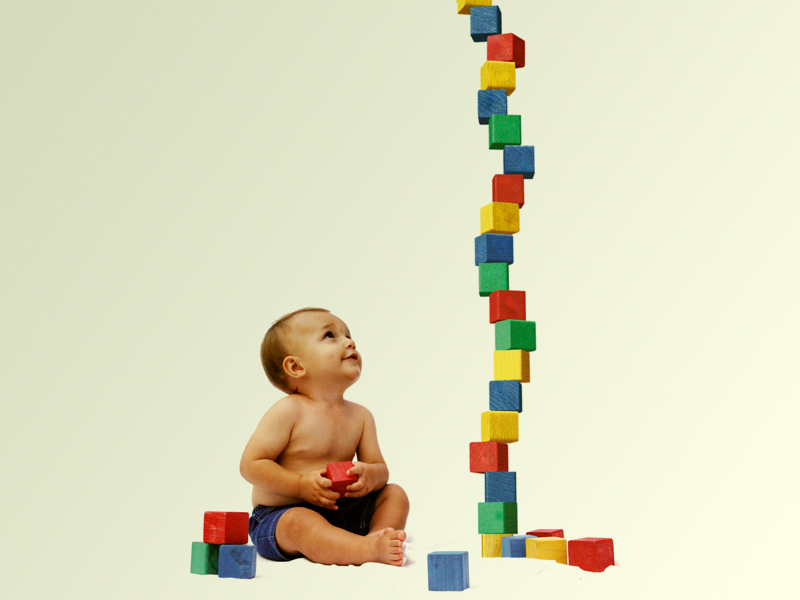 усебічній та оптимальній самореалізації
розвитку вміння прогнозувати наслідки своїх учинків
здатності свідомо приймати життєво важливі рішення
[Speaker Notes: Іншими словами, не нагромаджувати «будівельний матеріал» у вигляді знань, понять, закономірностей, окремих умінь, а формувати здатності «будувати дім».
(подумати над цеглинами)]
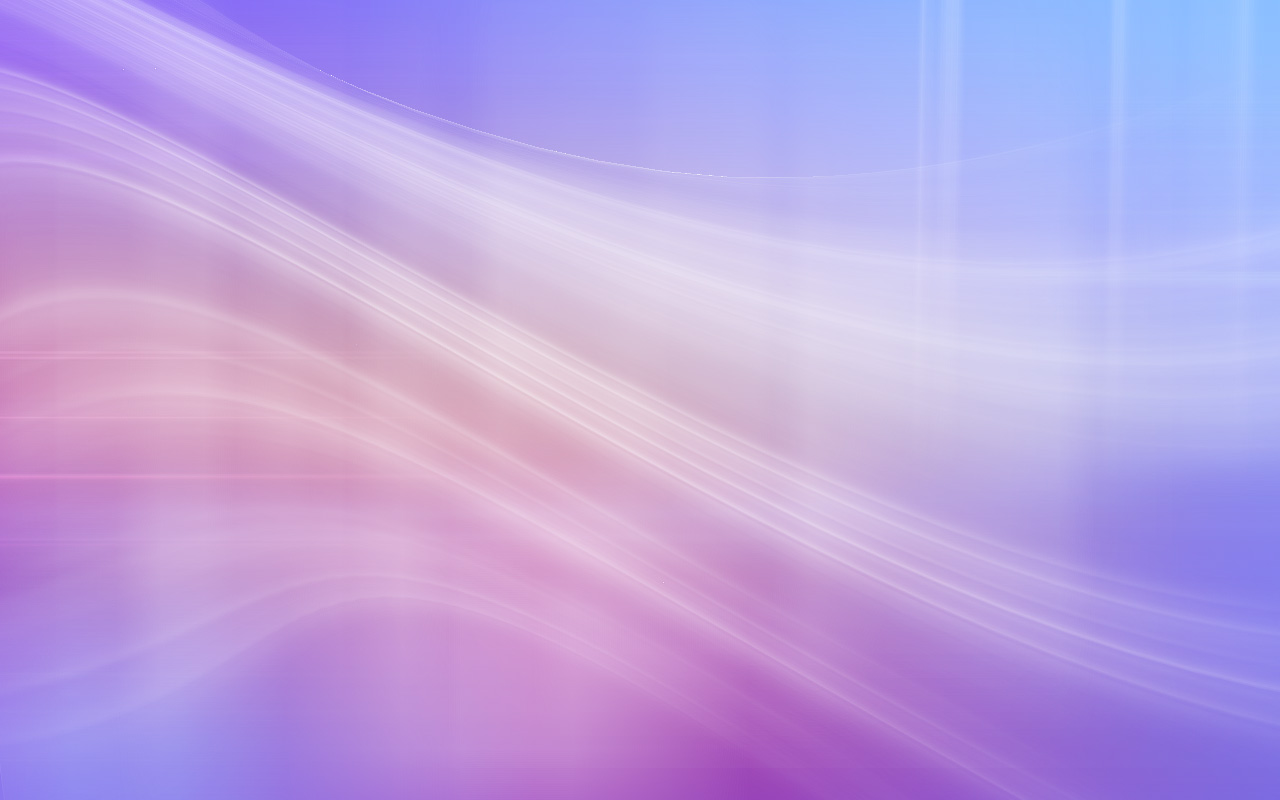 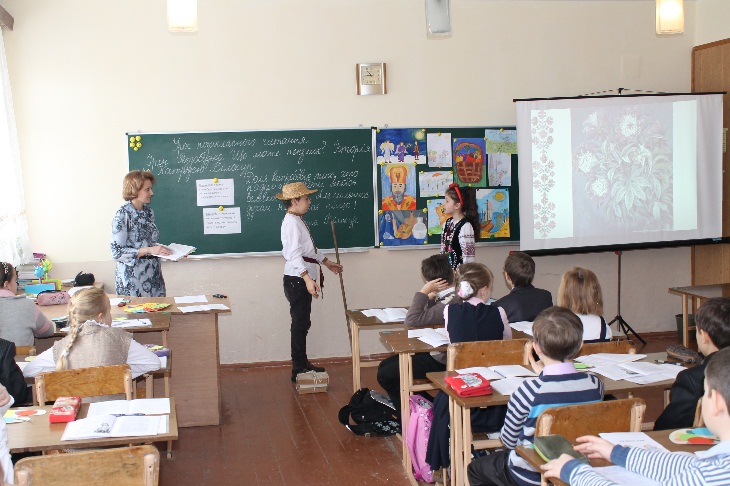 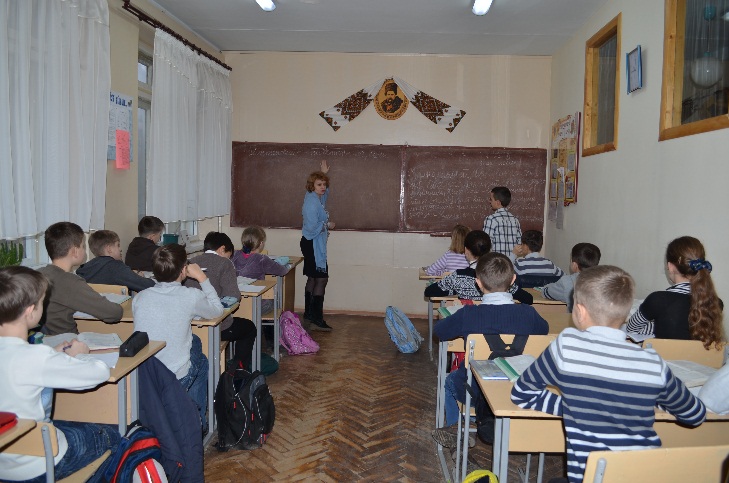 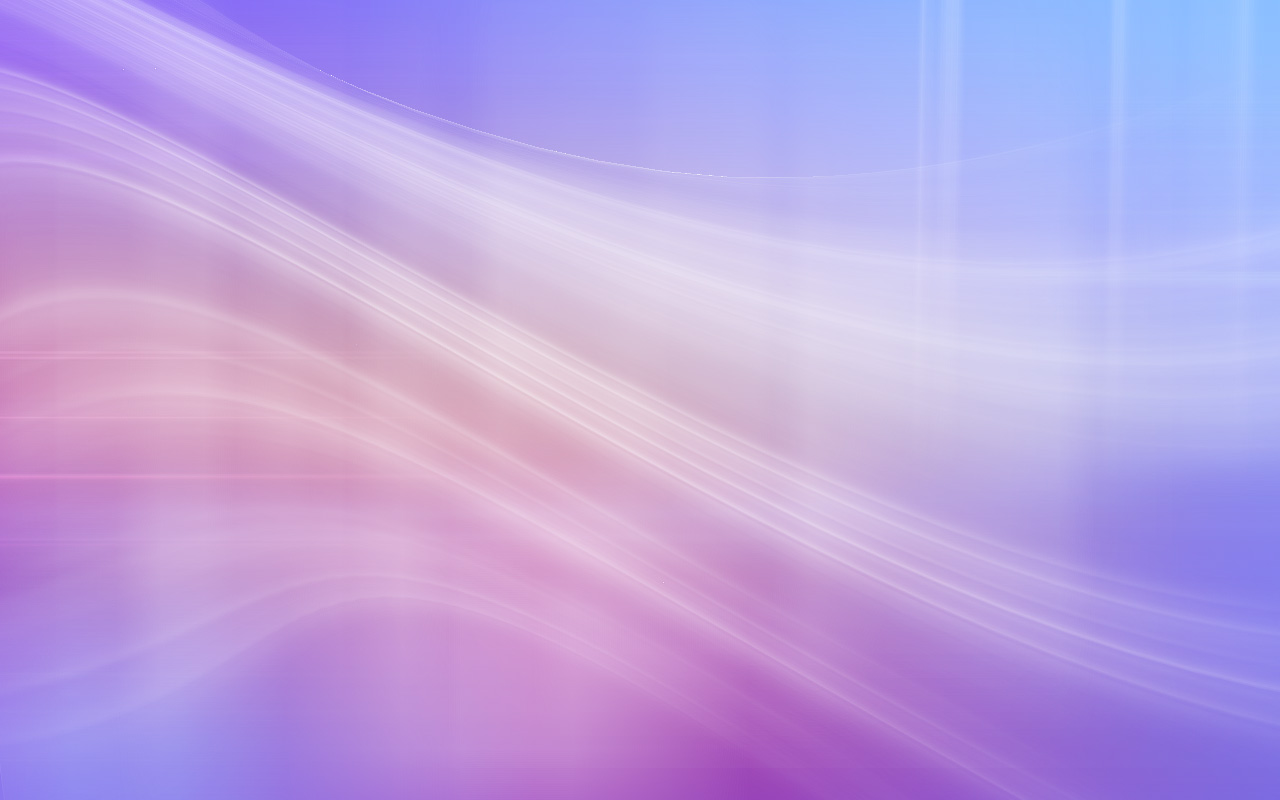 Г
Р
А
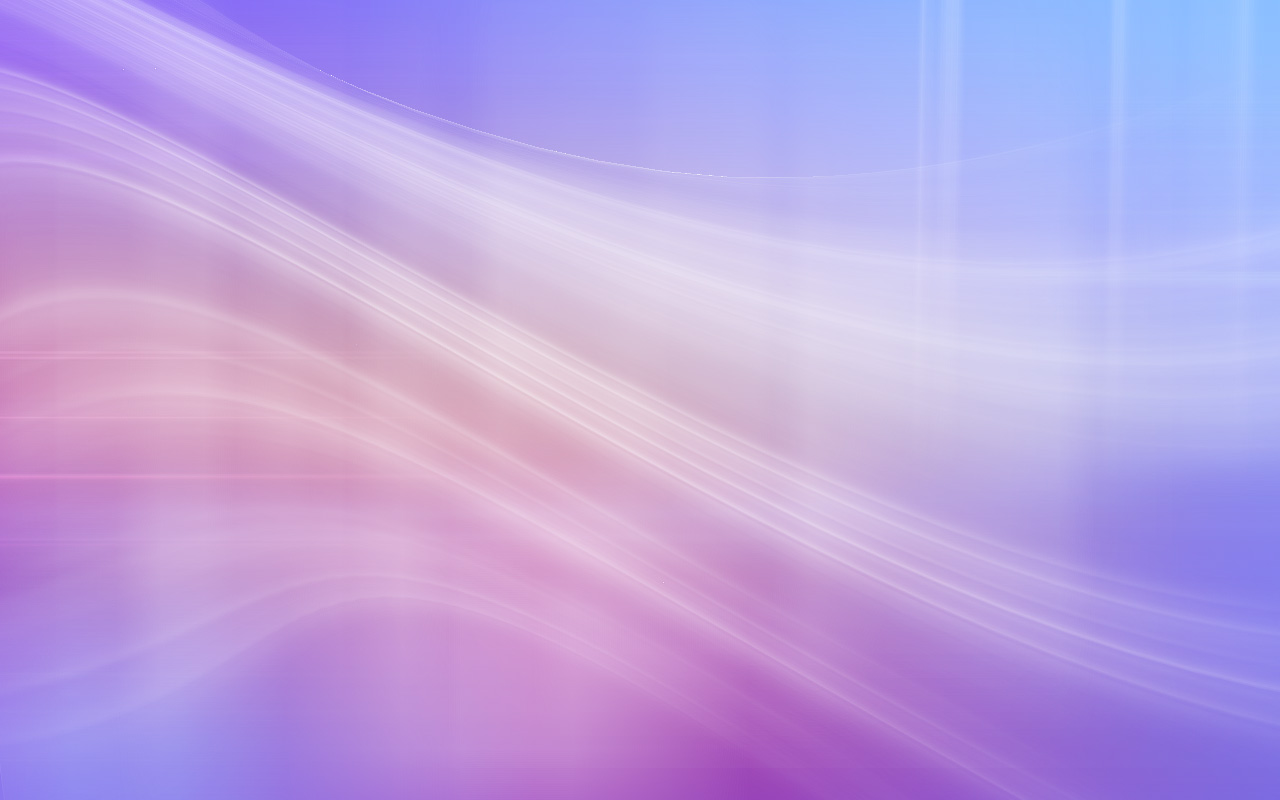 Ігрові прийоми на етапі мотивації навчальної діяльності
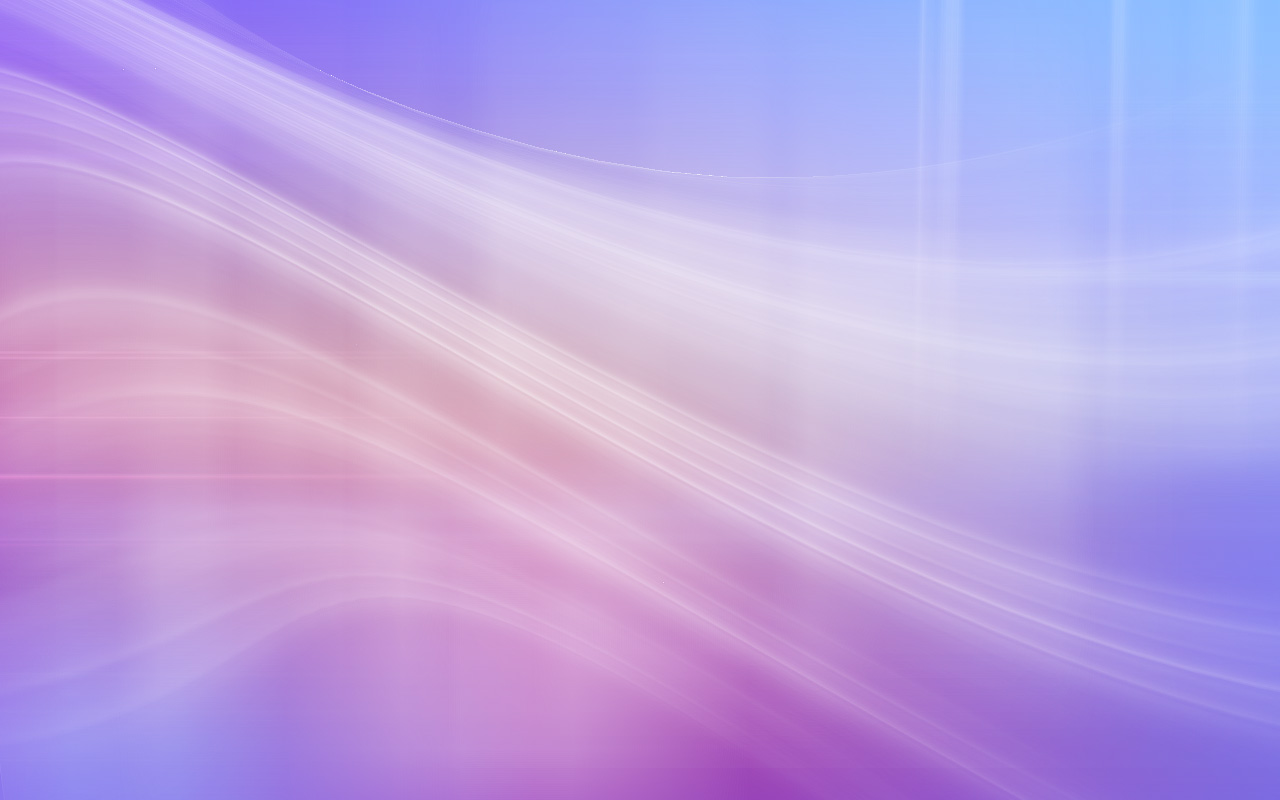 Метод проектів
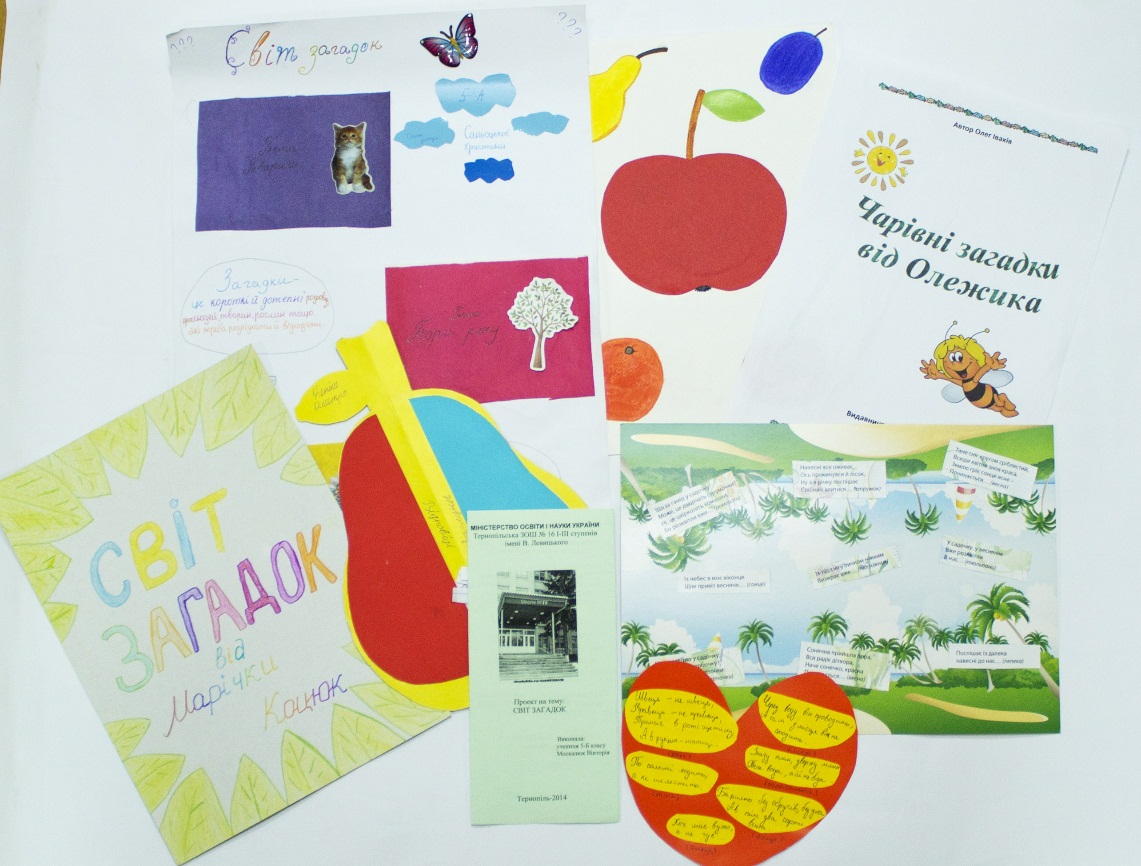 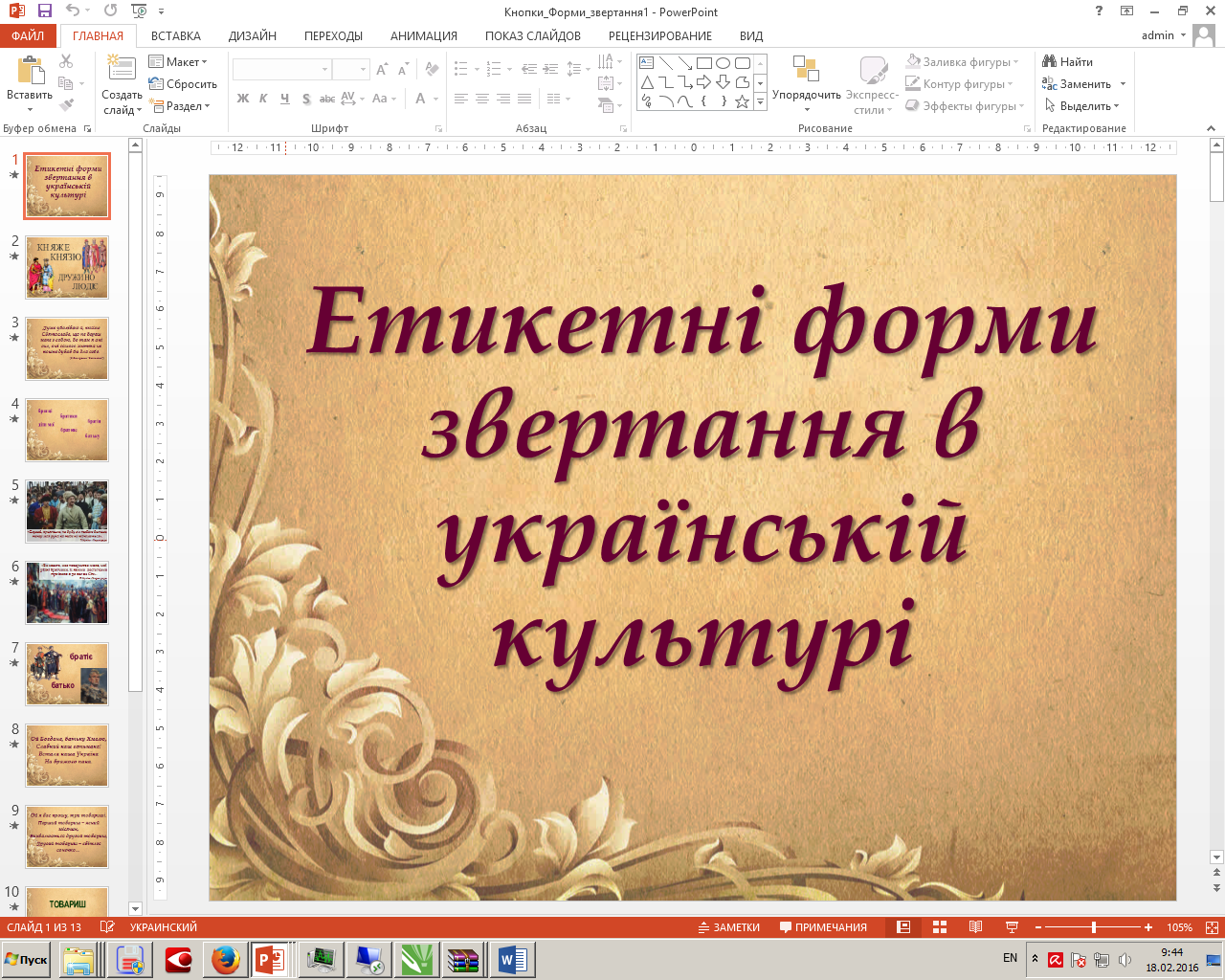 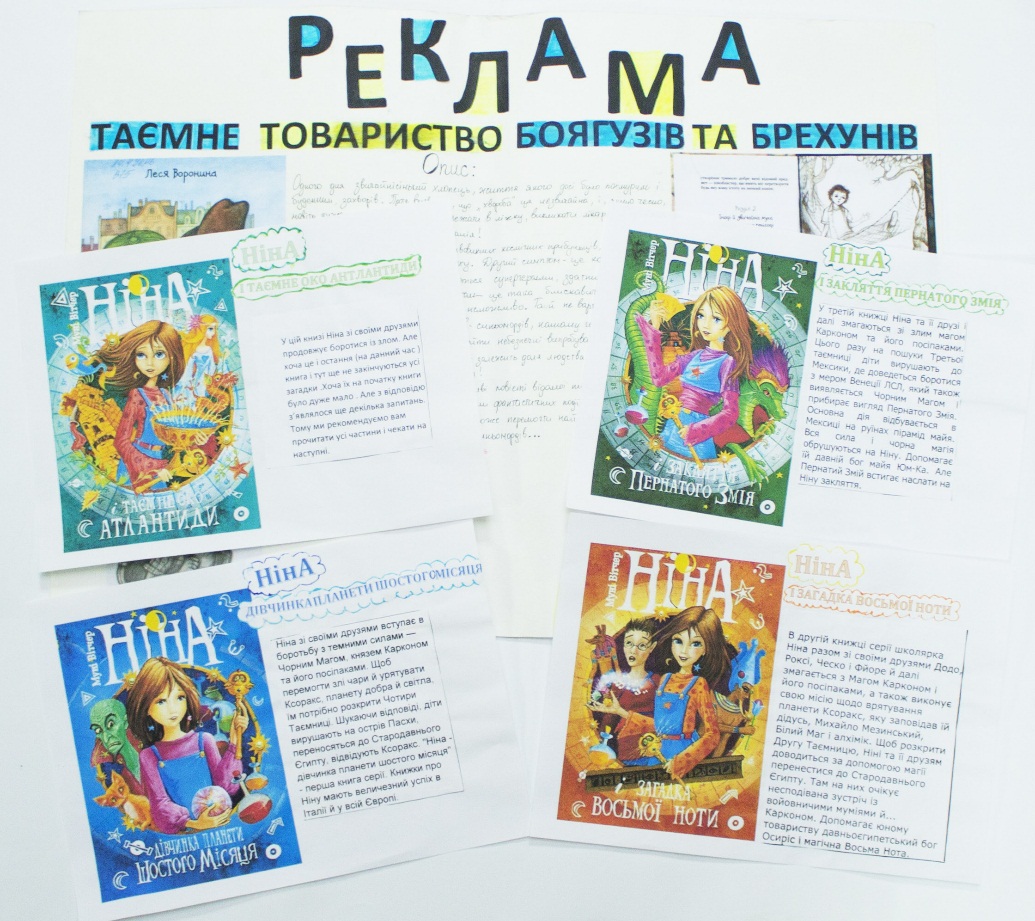 «Легенди та перекази Тернопілля» (5 клас)
«Календарно-обрядові пісні» (6 клас)
«Моя улюблена справа» 7(клас)
«Звертання: мандрівка в часі» (8 клас)
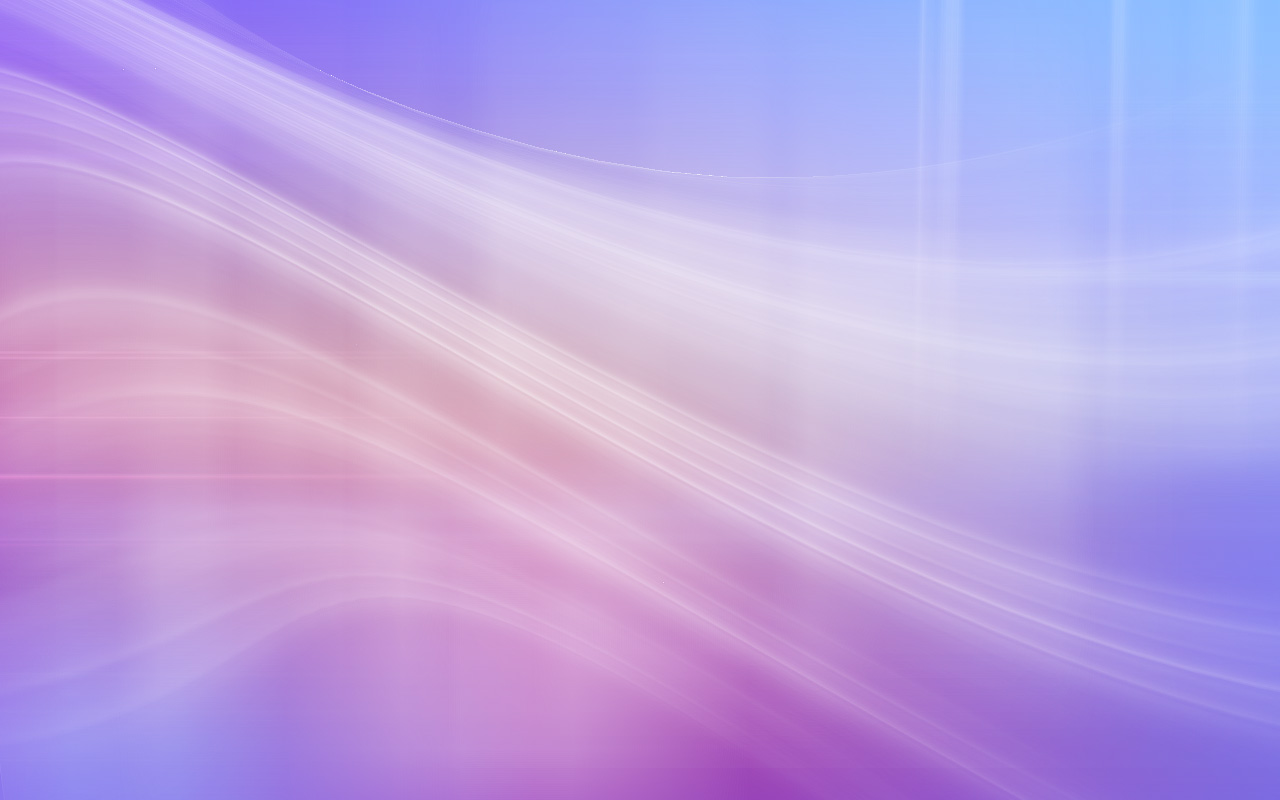 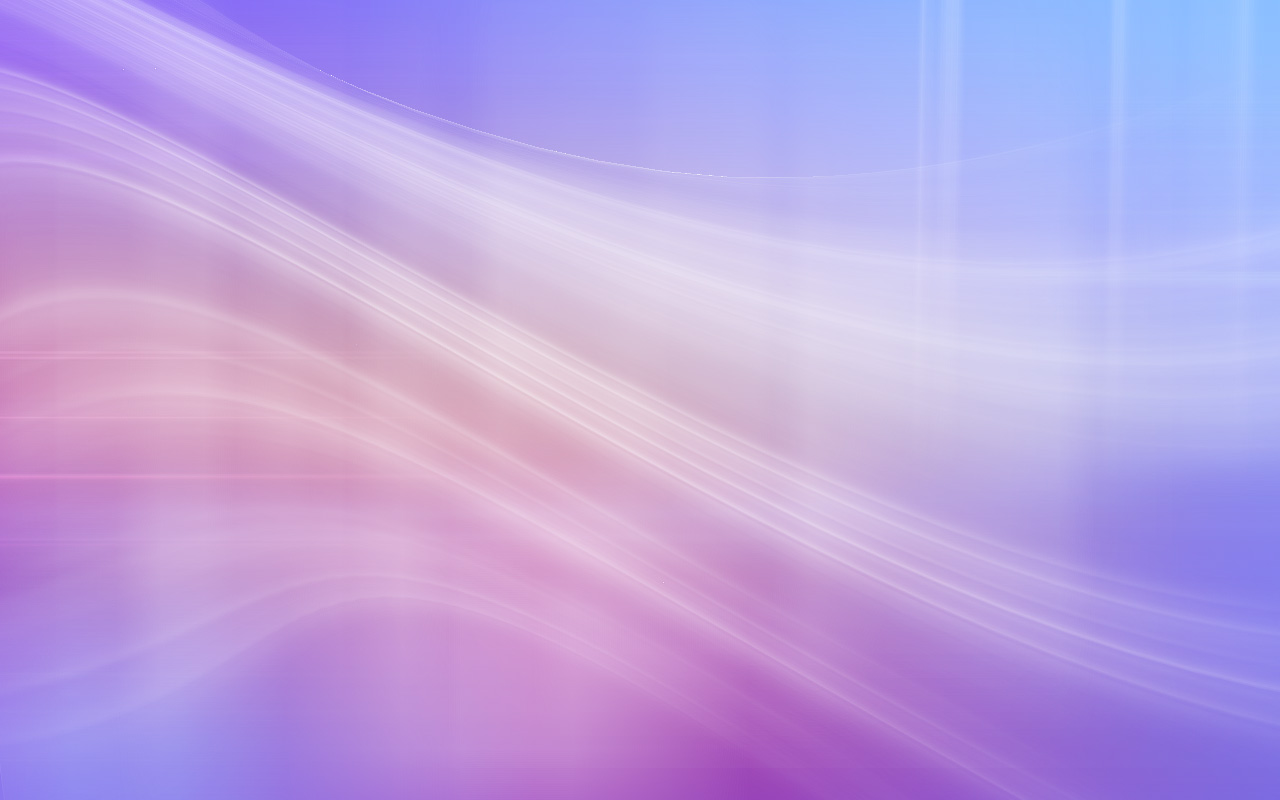 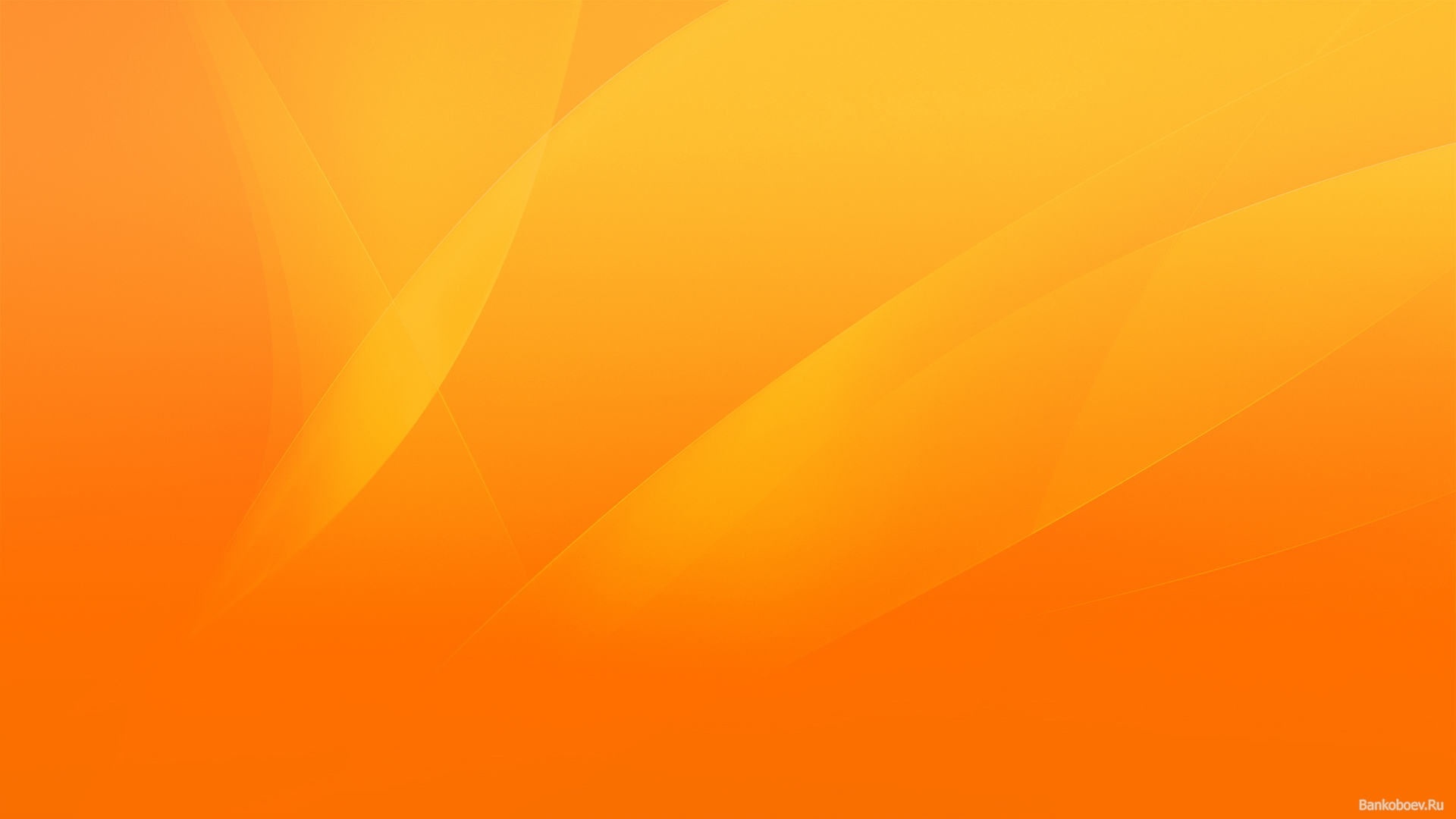 Застосування акмеотехнологій забезпечує
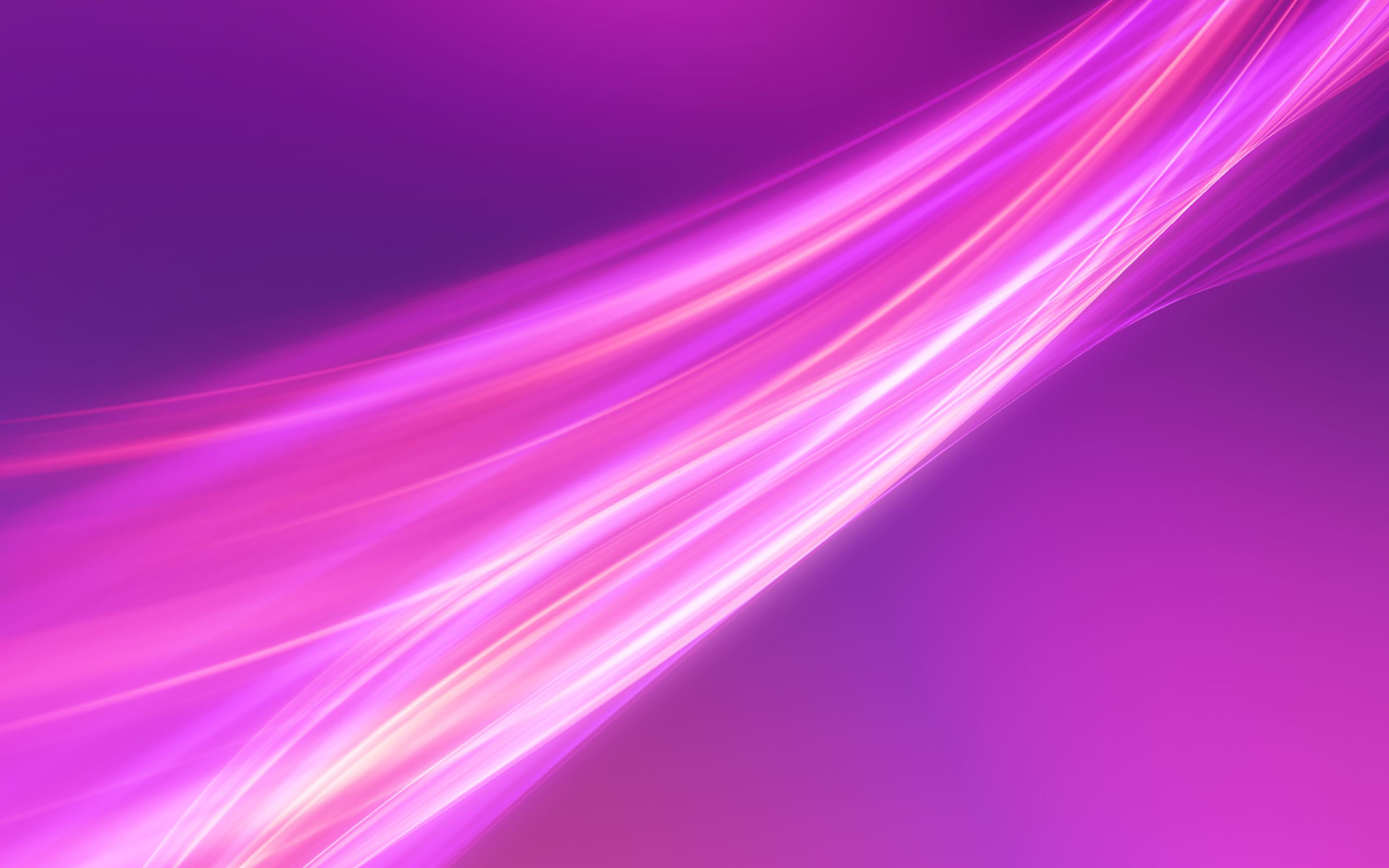 Акмеологічний урок - це …
урок, на якому учень знає, що кожне його досягнення буде побачене вчителем, він вірить у себе і у власні можливості, відкриває в собі нові здібності.
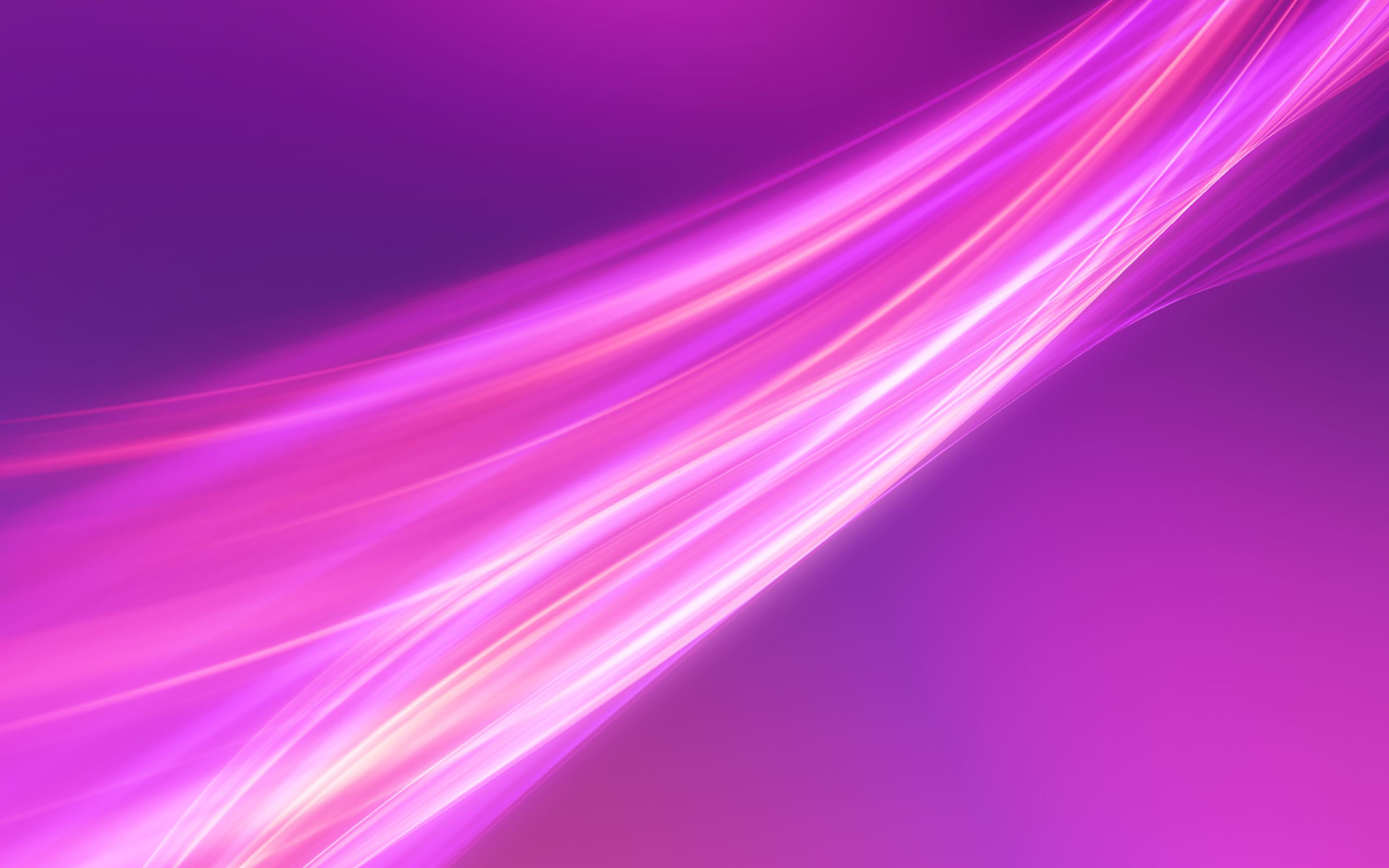 Акмеологічний урок - це …
урок, на якому вчитель напружену розумову працю вміло чергує з релаксійними вправами,  стосовно теми, що вивчається.
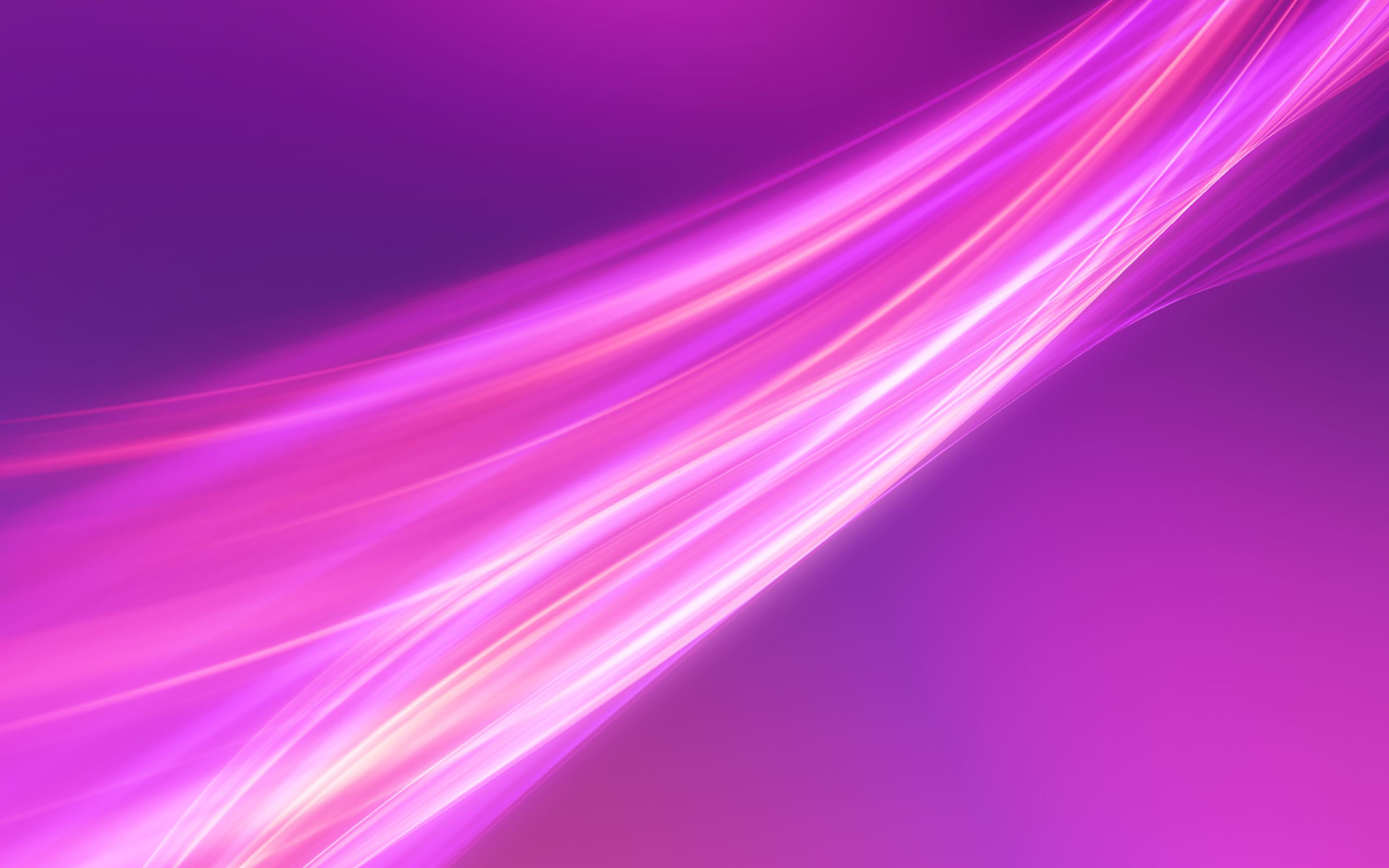 Акмеологічний урок - це …
урок із вмотивованою навчальною діяльністю.
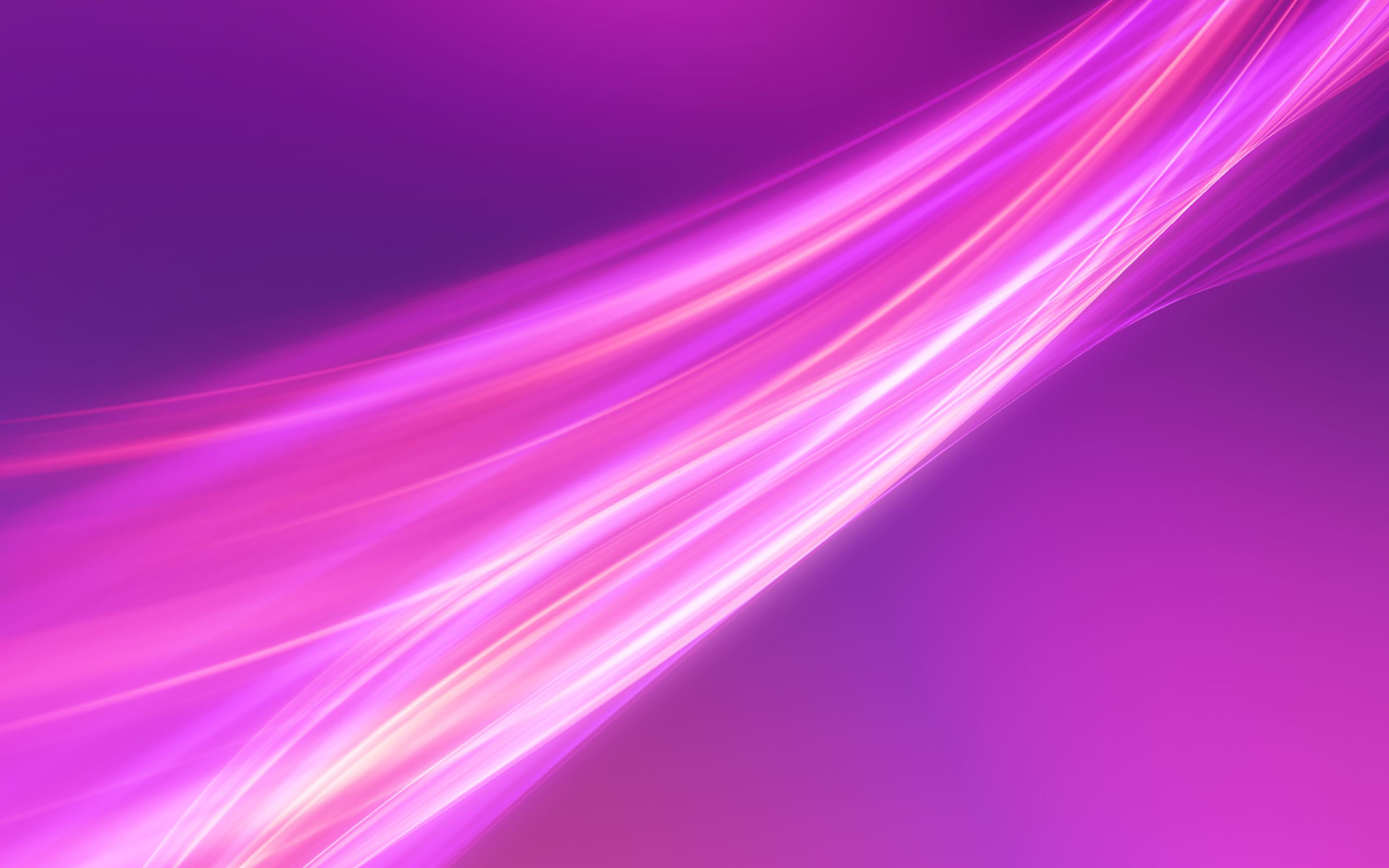 Акмеологічний урок - це …
урок, на якому дитина має можливість виявити свої творчі здібності і ще більше їх проявити, отримавши творче домашнє завдання («домашнє задоволення»).
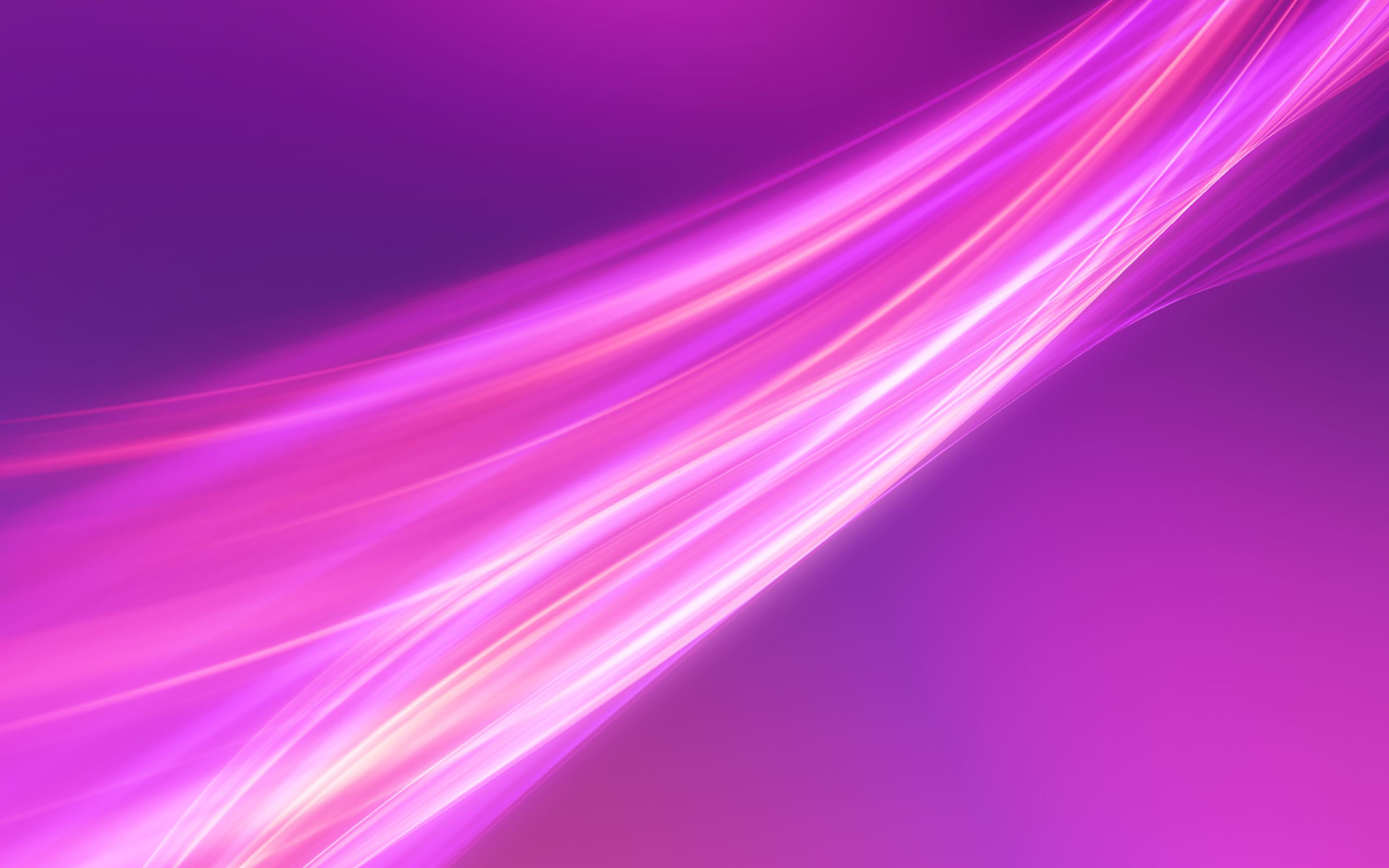 Акмеологічний урок - це …
урок, на якому вчитель поставив неймовірно правильну мету і на 99 % її реалізував.
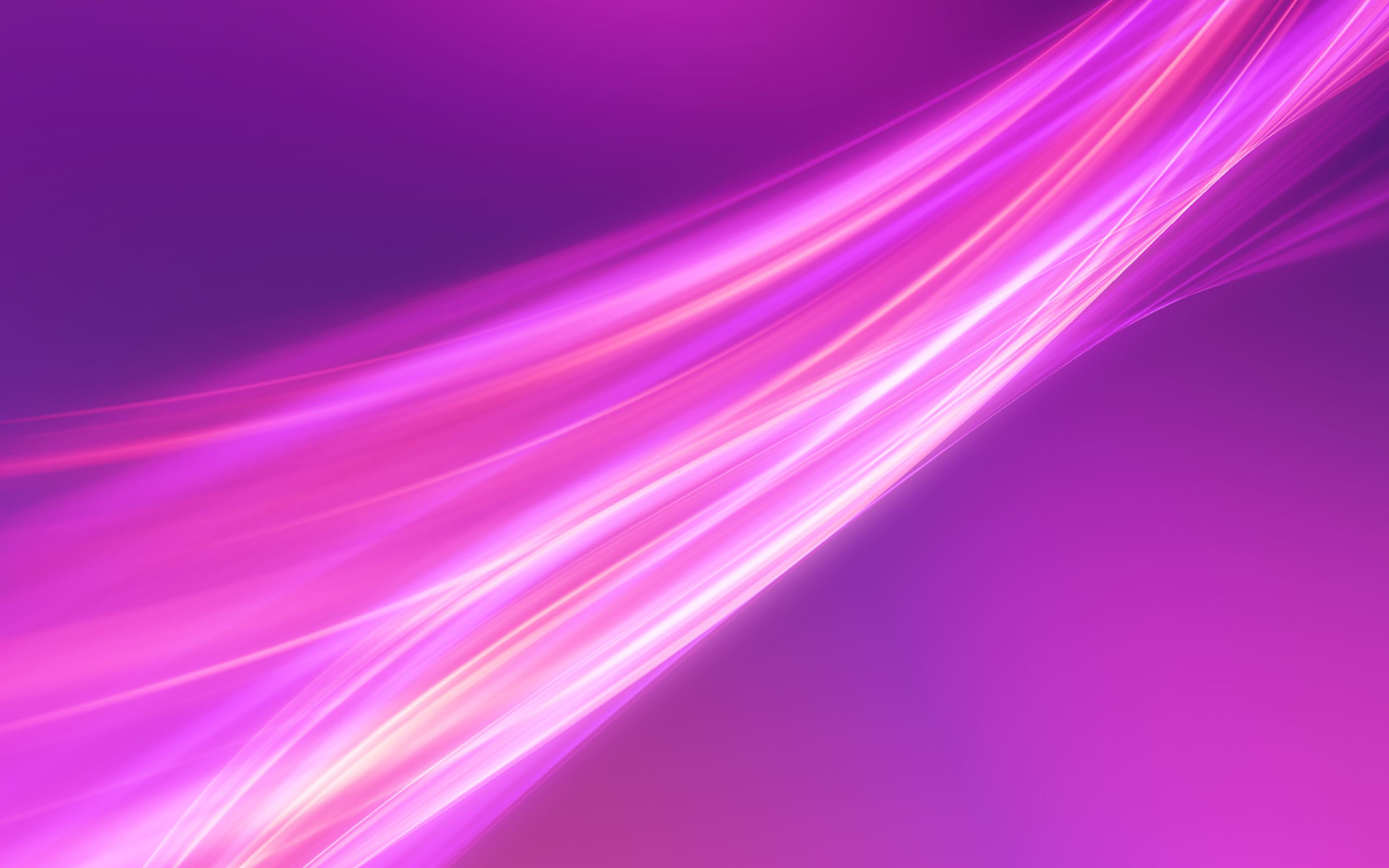 Акмеологічний урок - це …
урок, після якого учні ще залишаються в кабінеті, обговорюючи почуте, і коли вдома вони із задоволенням розповідають рідним те, про що дізналися на уроці.
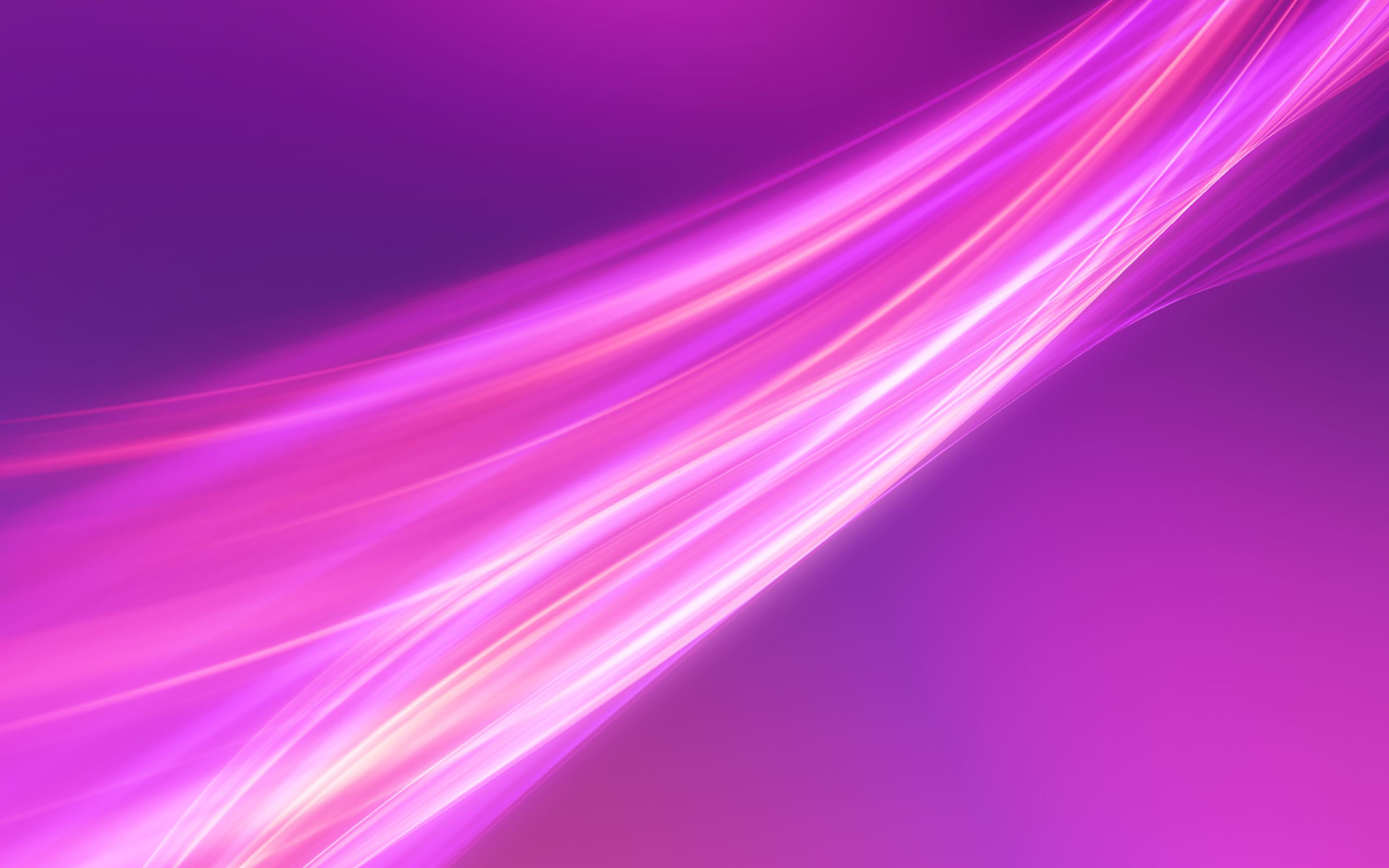 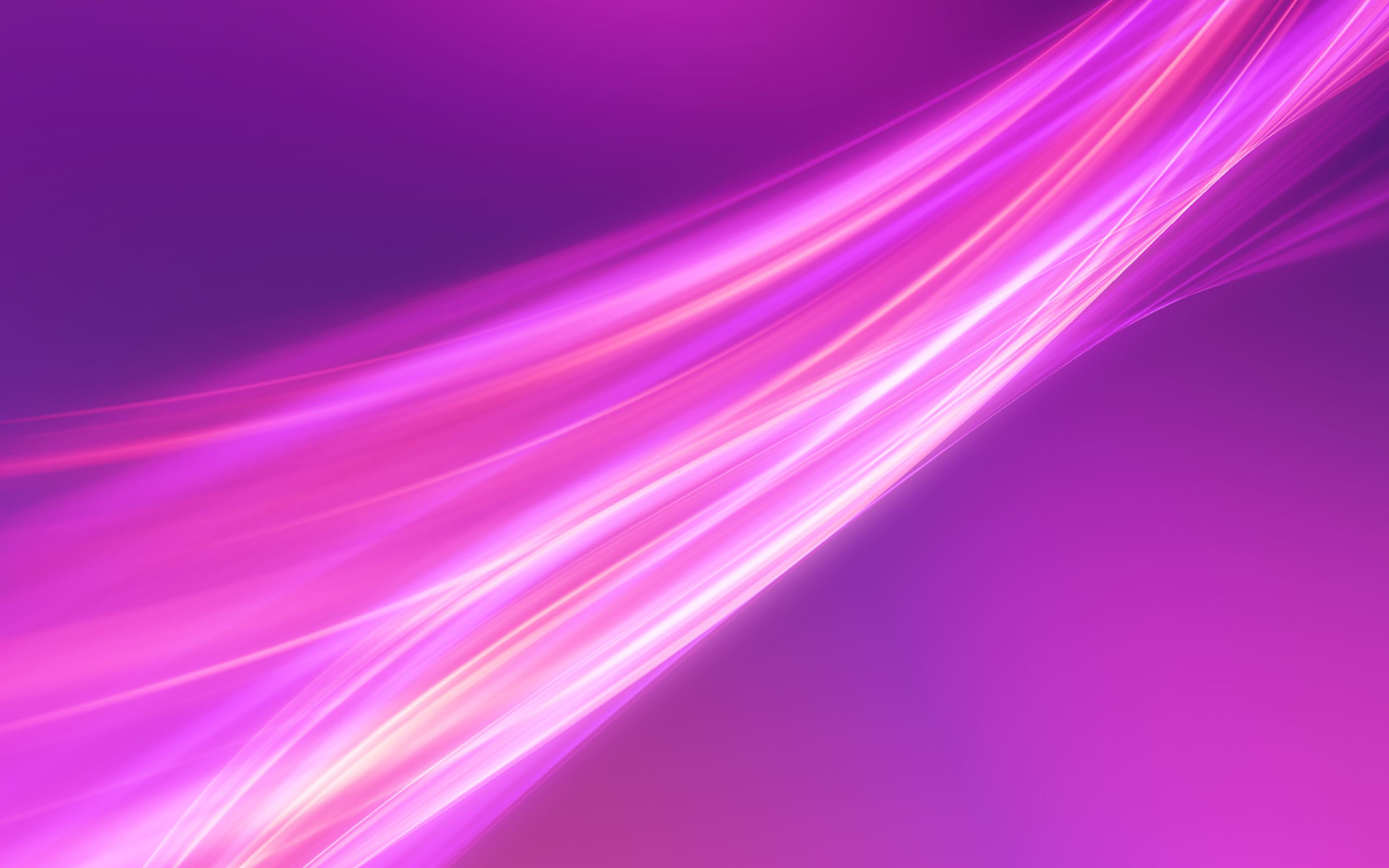 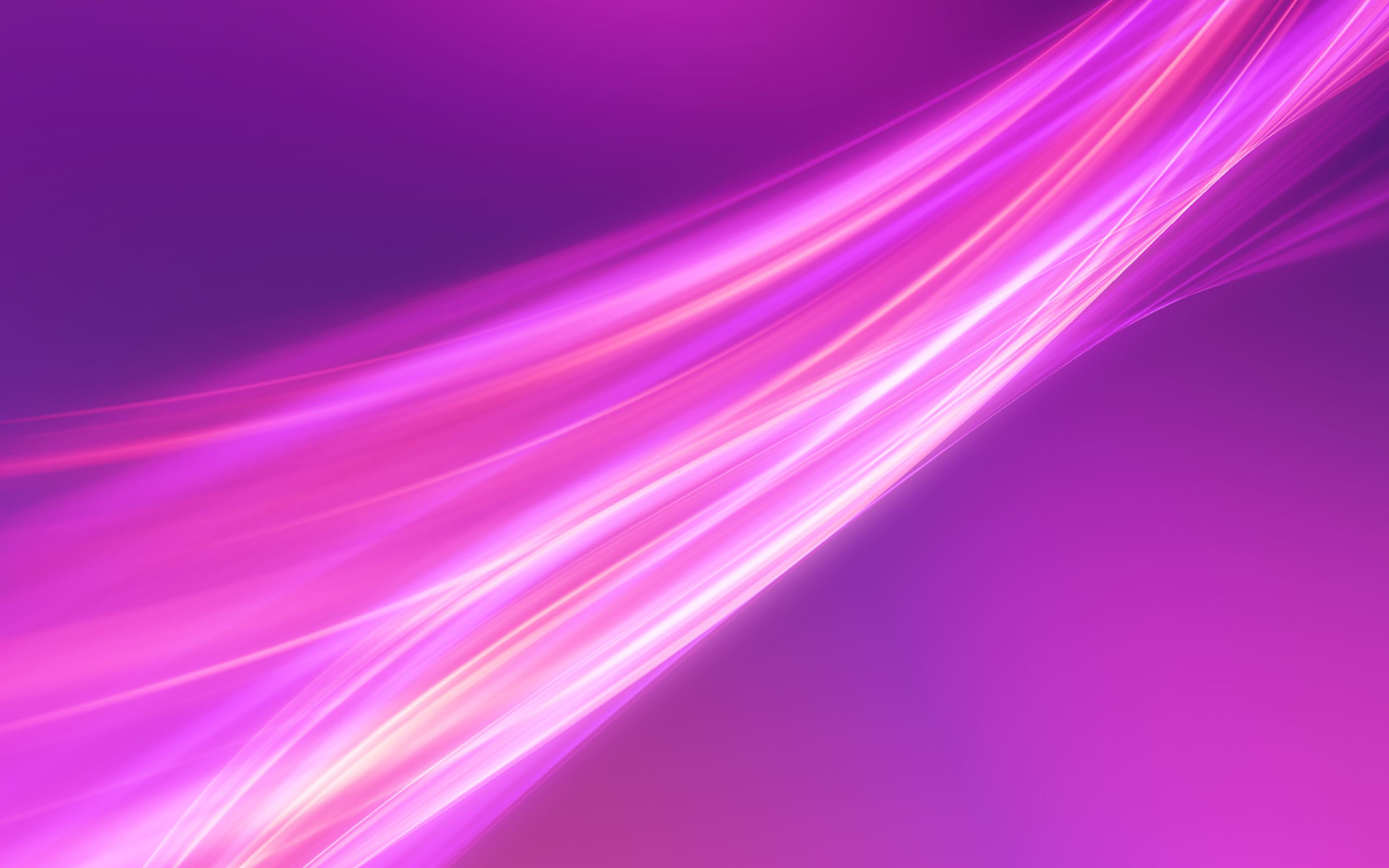 Компетентнісно зорієнтована особистість
Мотиваційно-вольова
Комунікативна
Функціональна
Рефлексивна
Наздоганяйте тих, хто попереду, а не чекайте тих, хто позаду.                            Арістотель